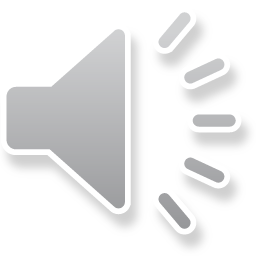 Thứ ba ngày 21 tháng 2 năm 2023
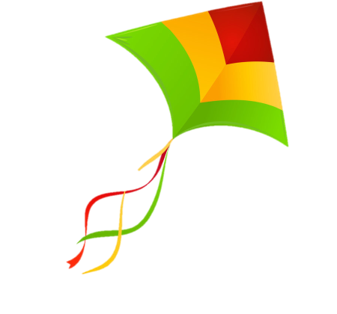 BÀI GIẢNG TUẦN 23 – LỚP 5
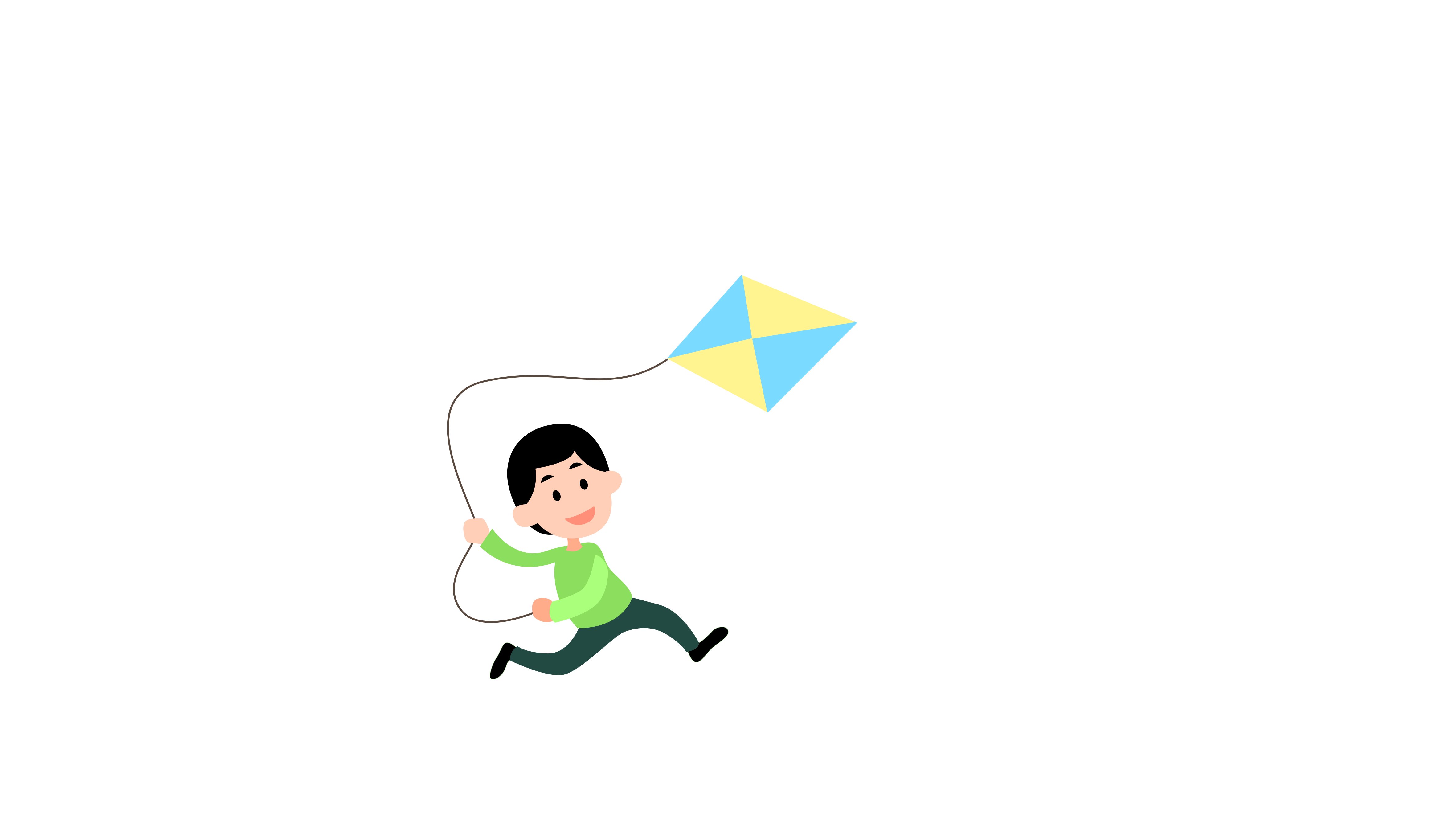 MÔN TOÁN
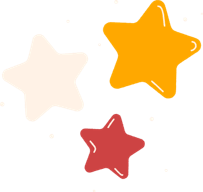 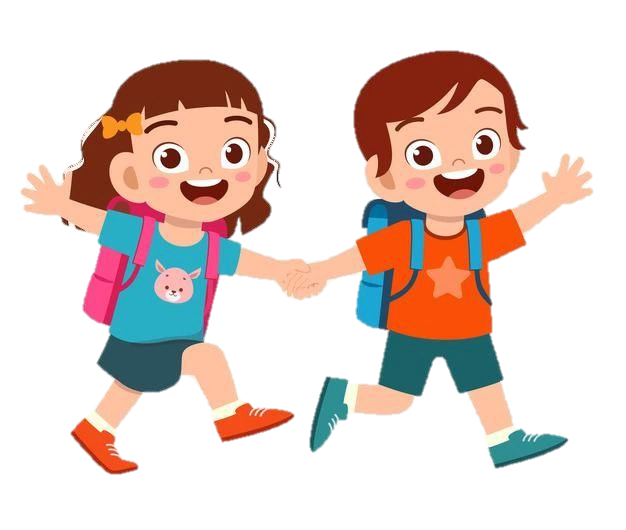 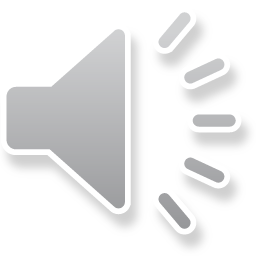 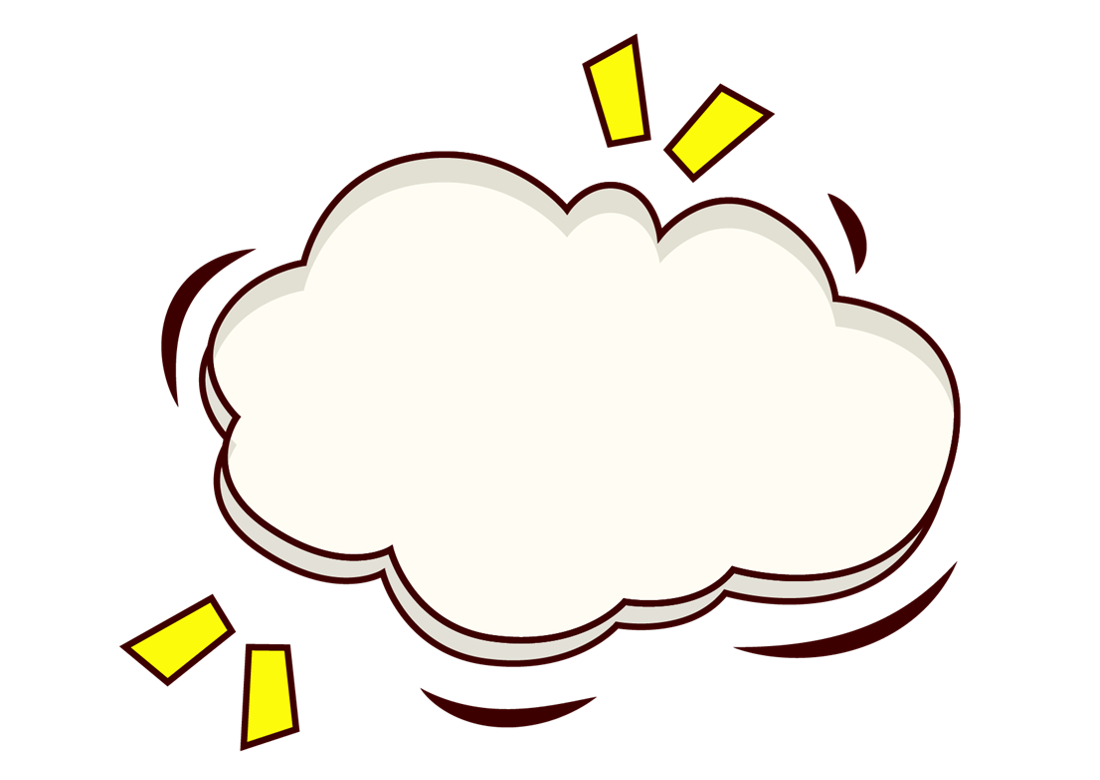 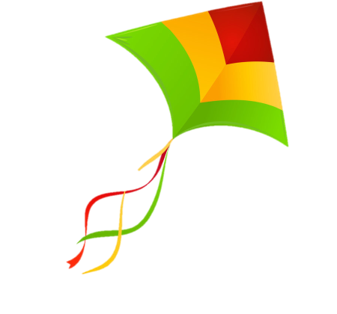 Hoạt động
 mở đầu
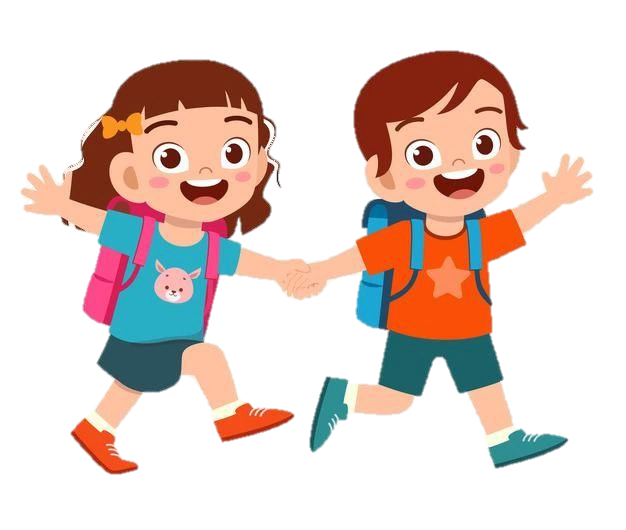 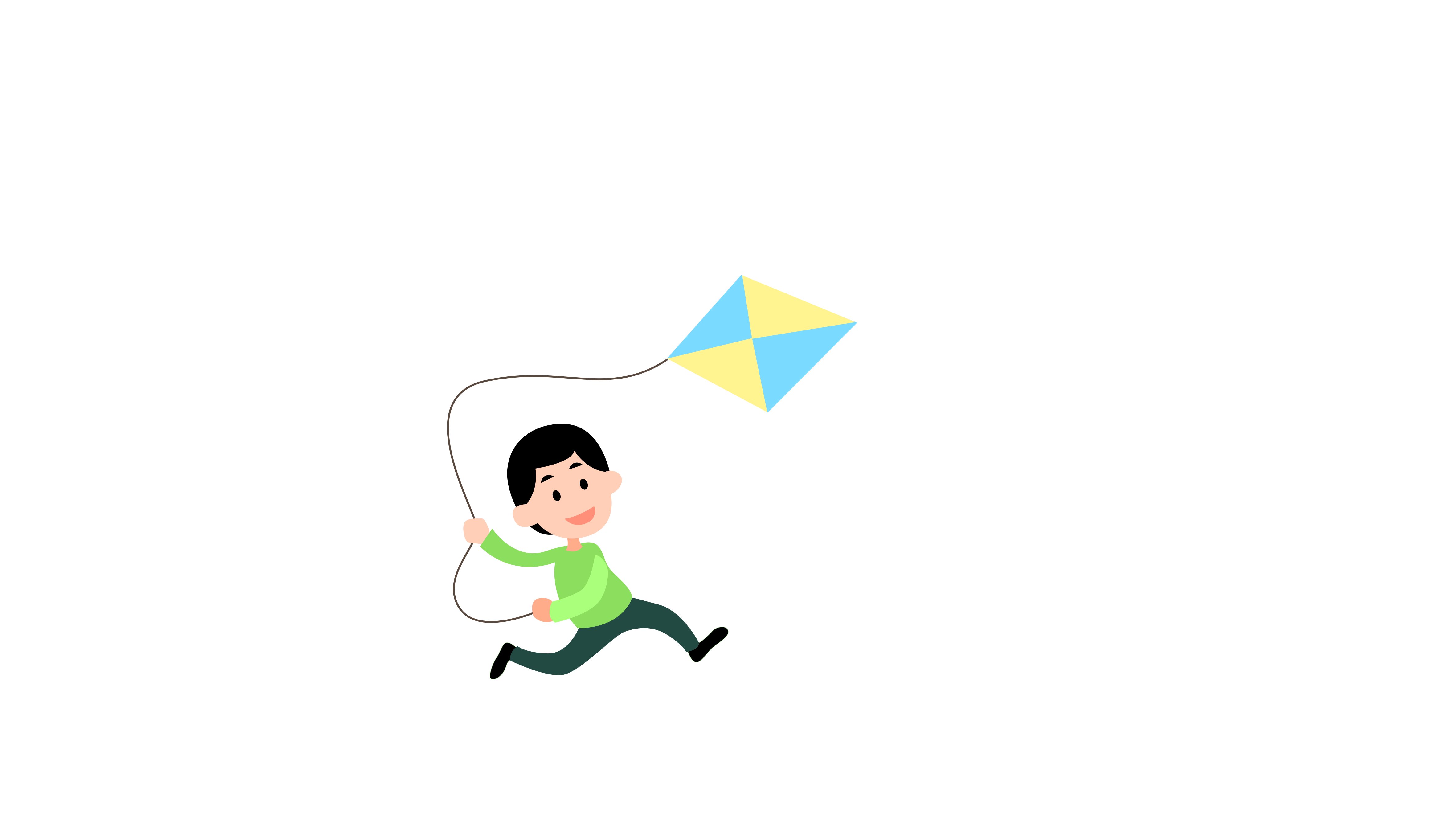 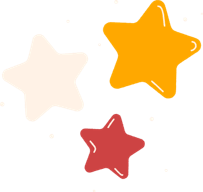 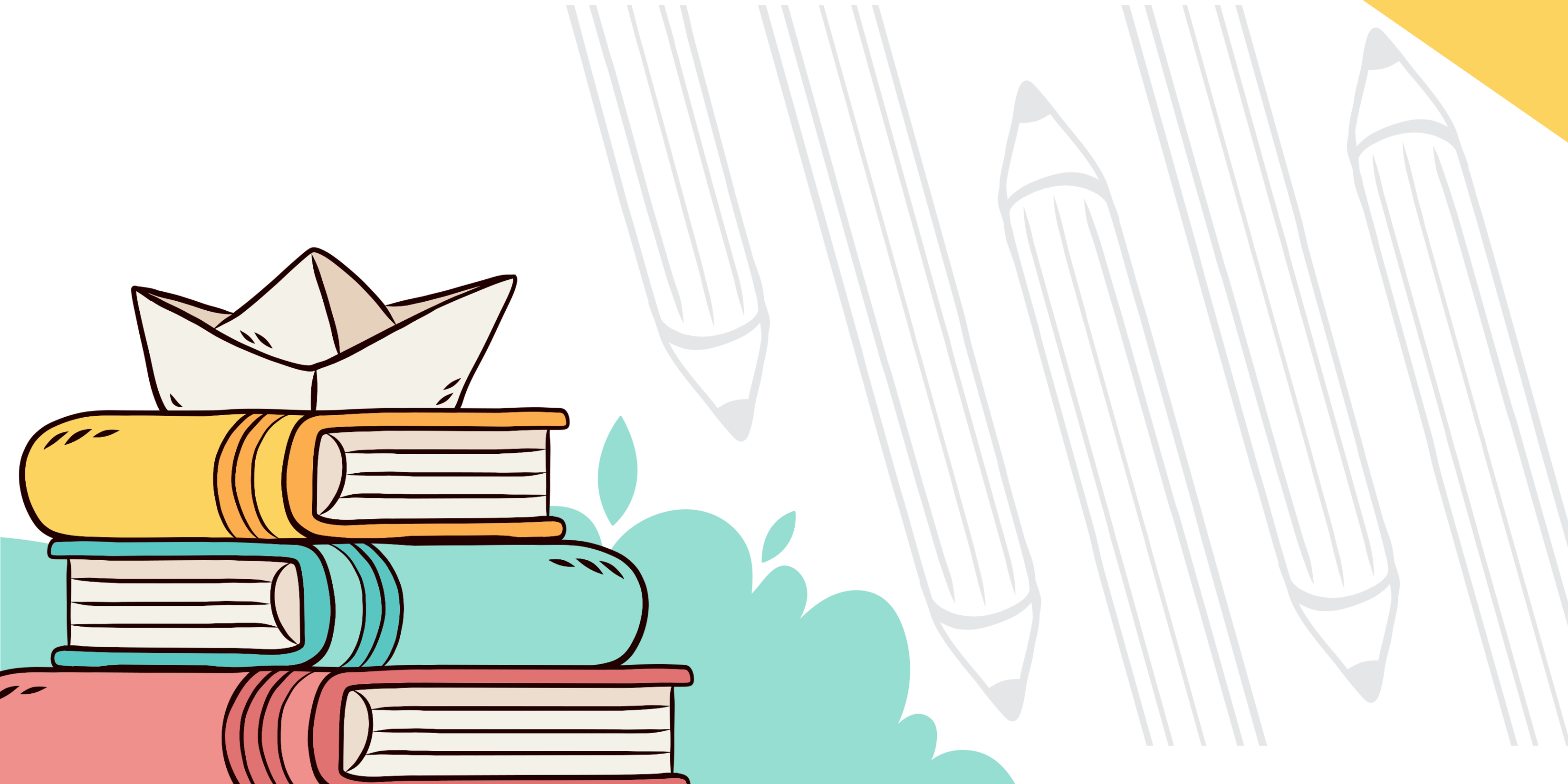 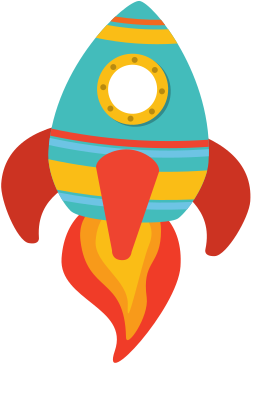 Trò chơi
ĐI NHÀ SÁCH
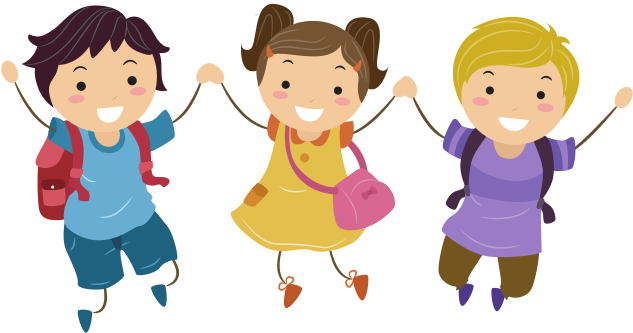 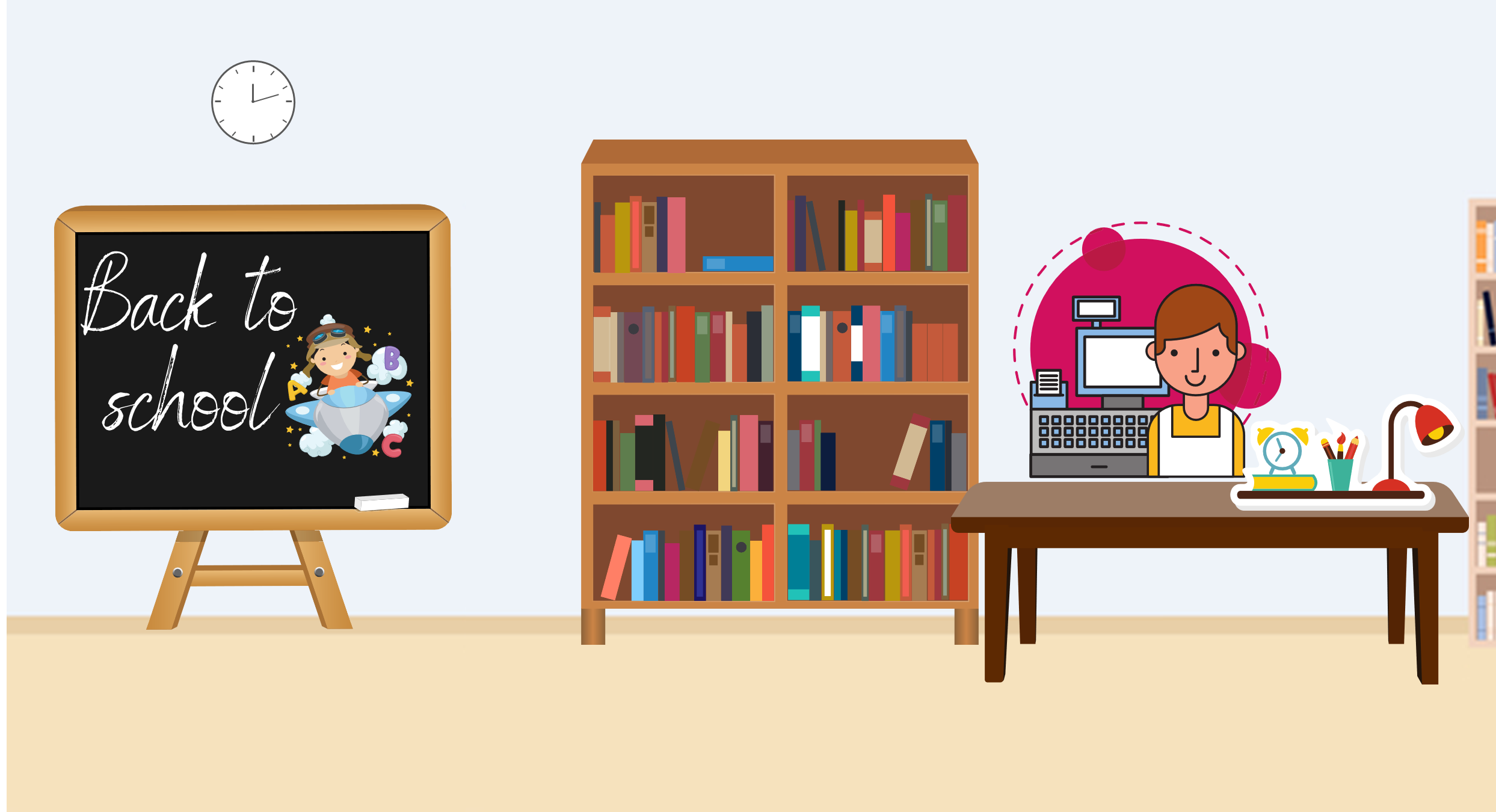 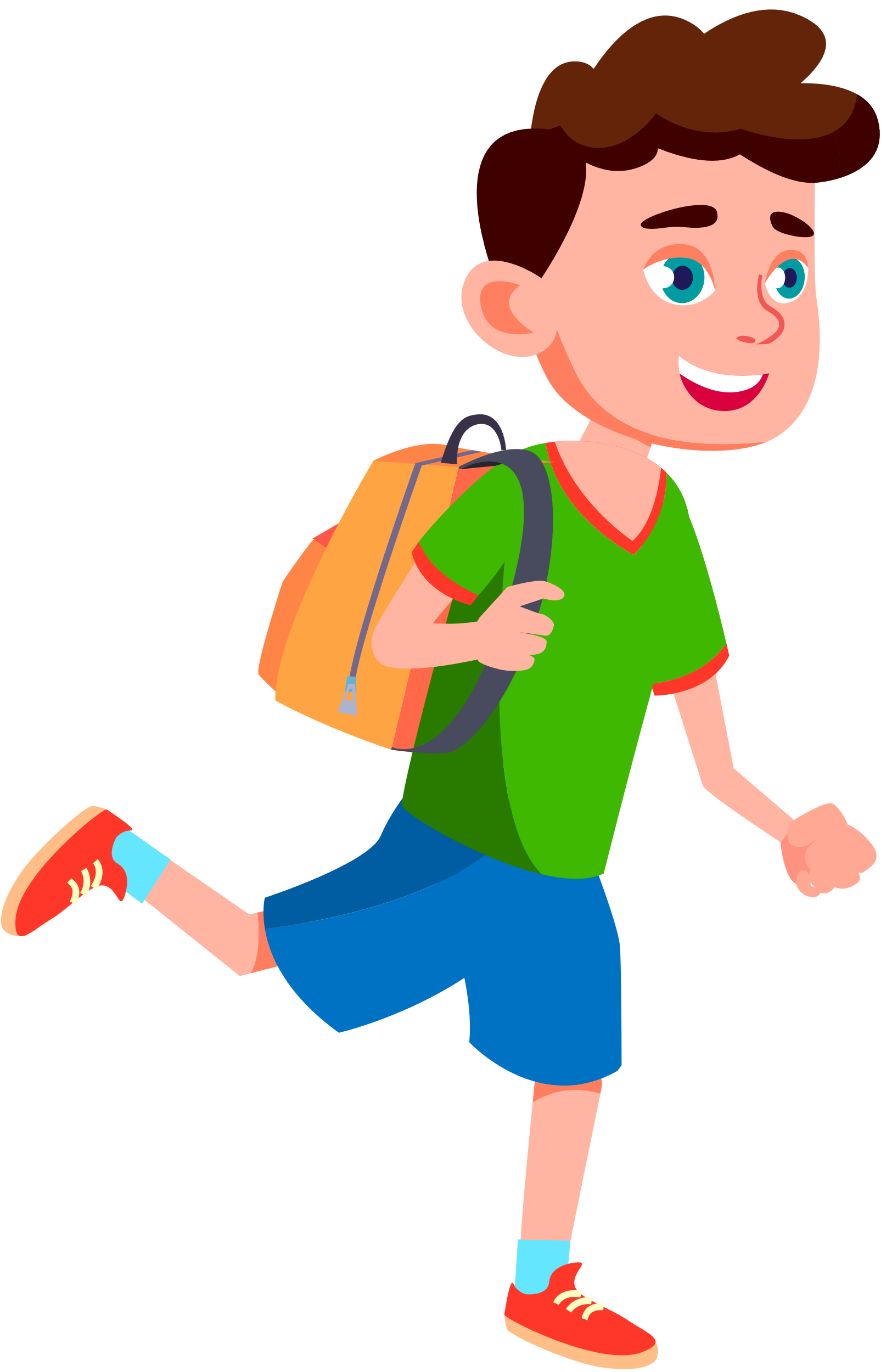 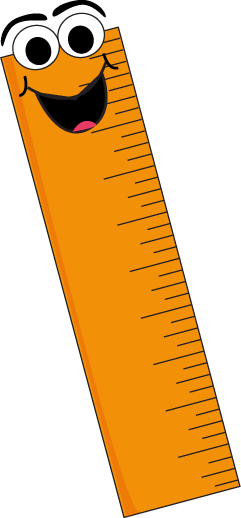 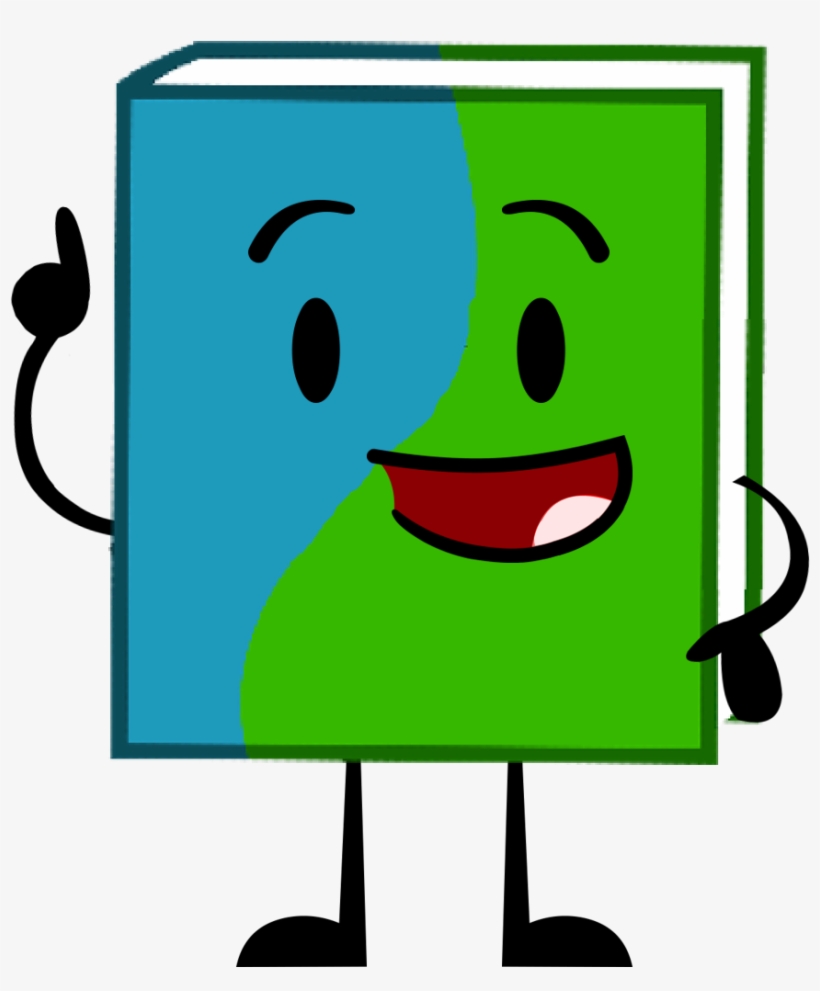 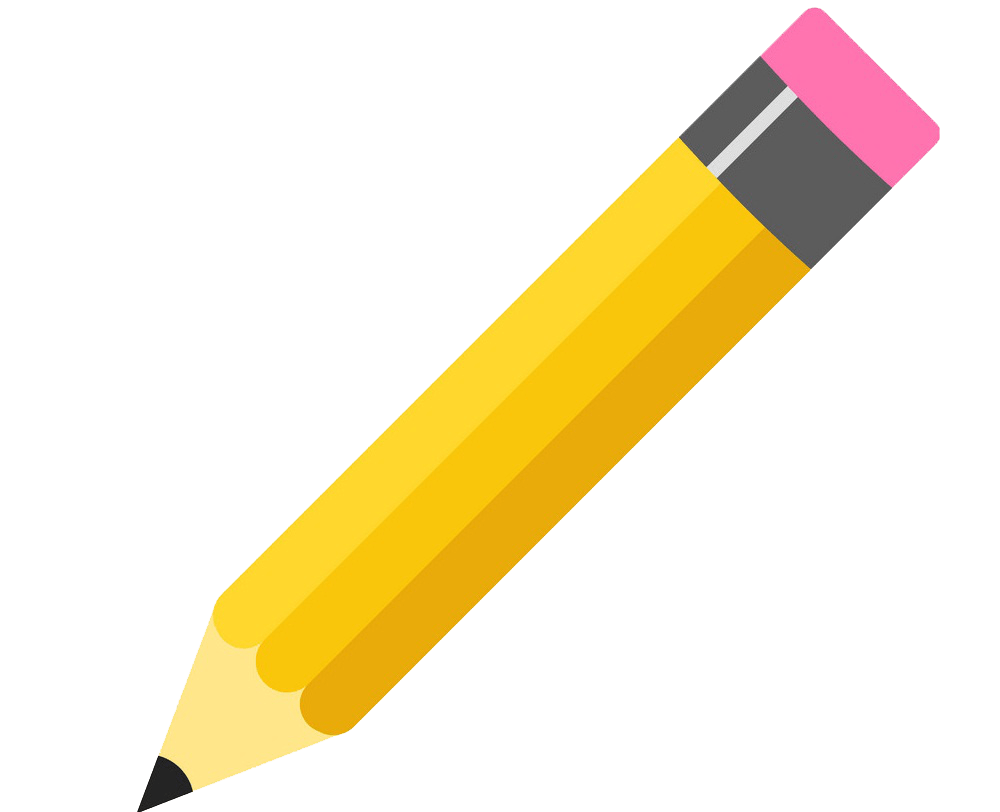 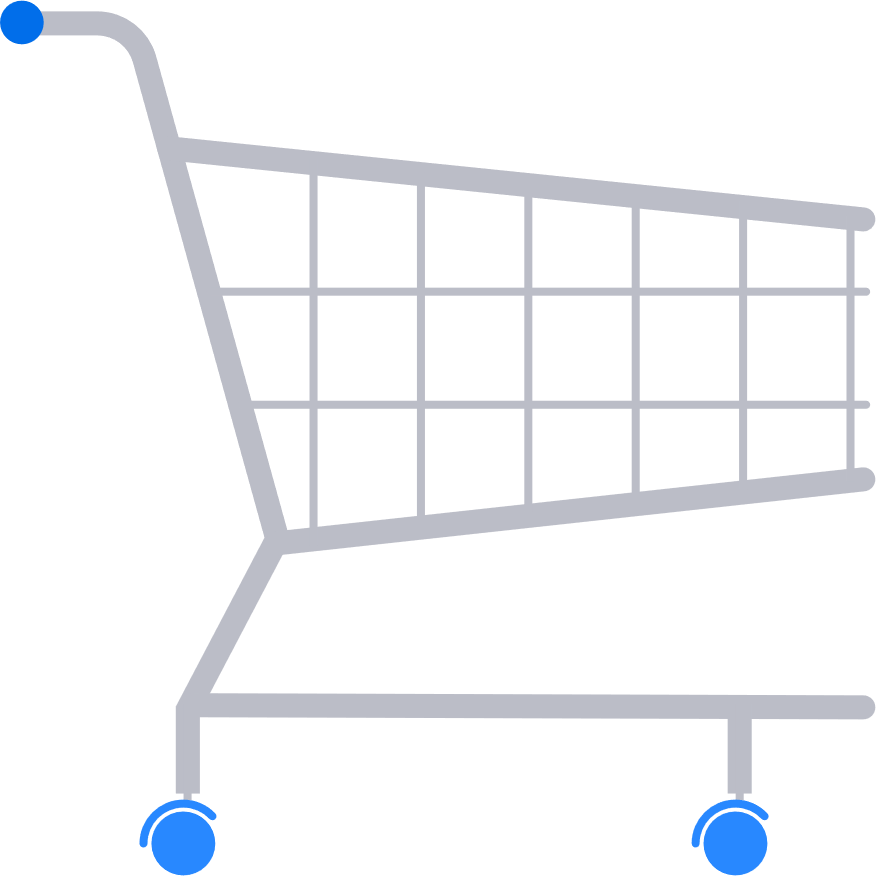 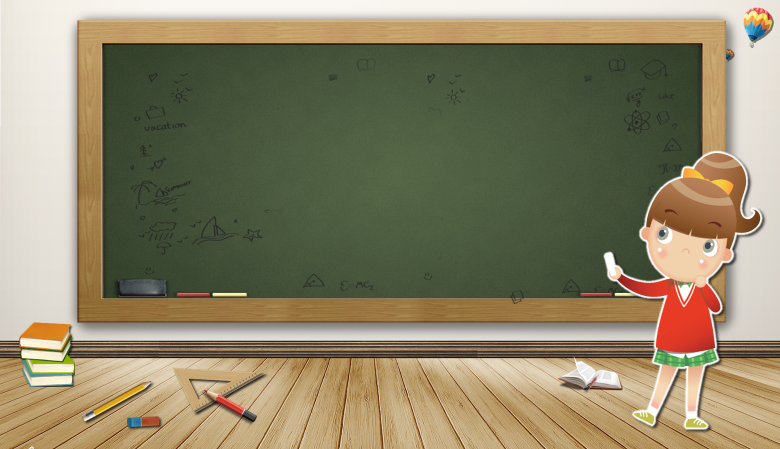 Số “Mười lăm phẩy hai mươi ba đề - xi – mét khối” được viết là:
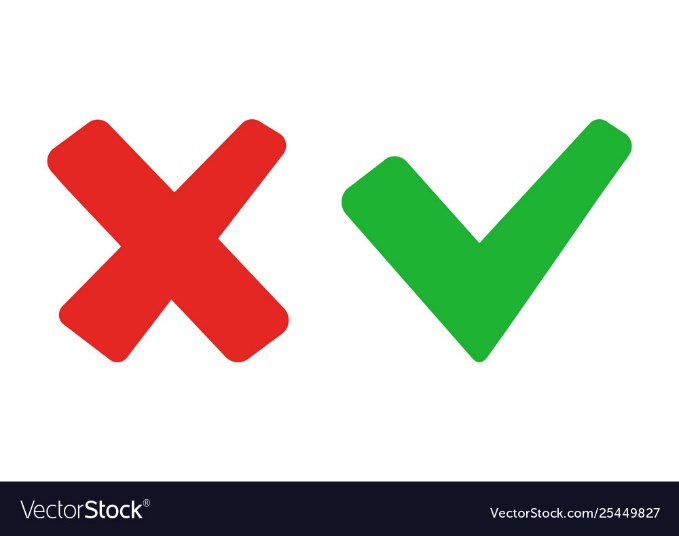 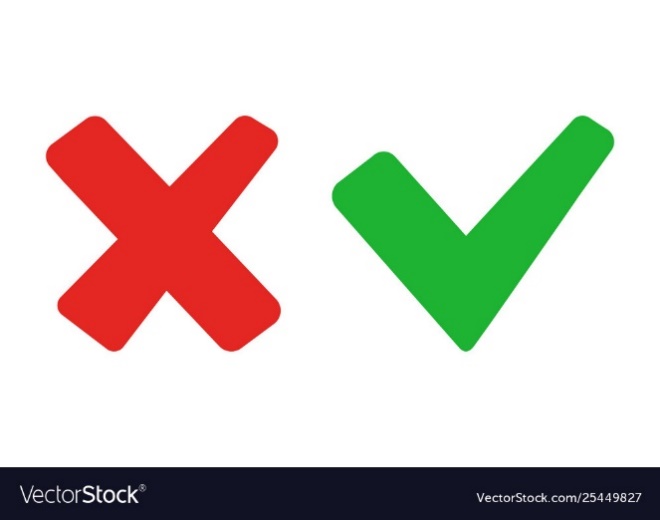 A. 15,32dm
C. 15,23dm3
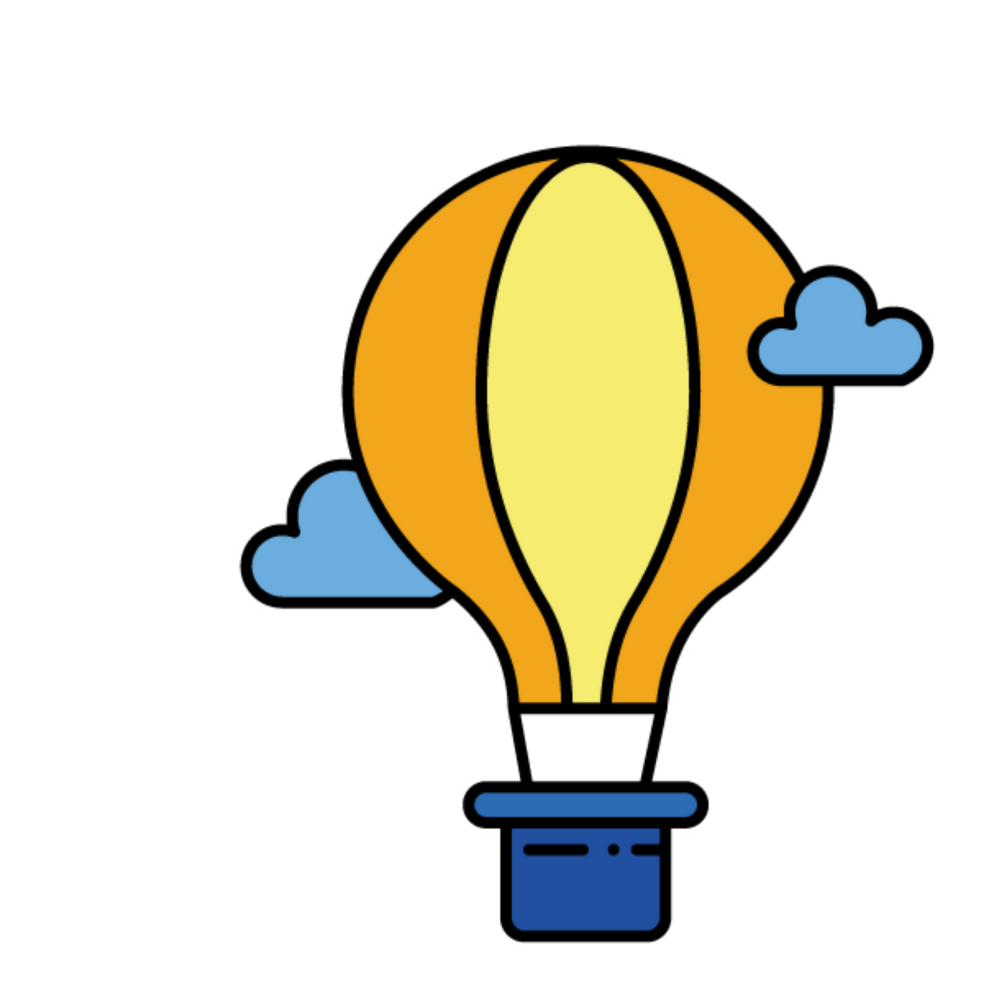 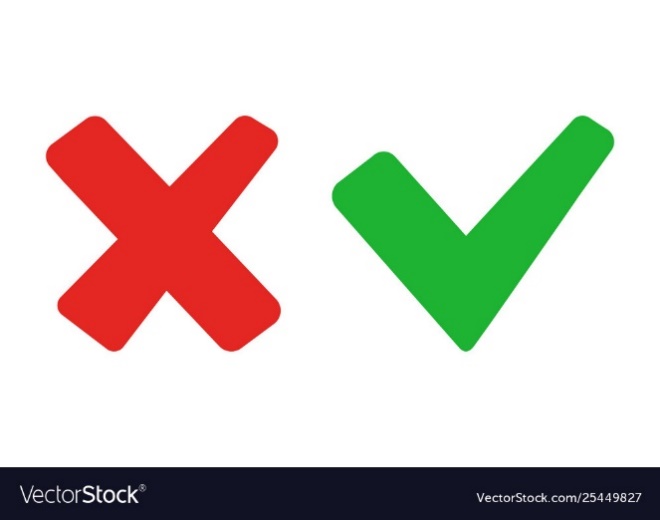 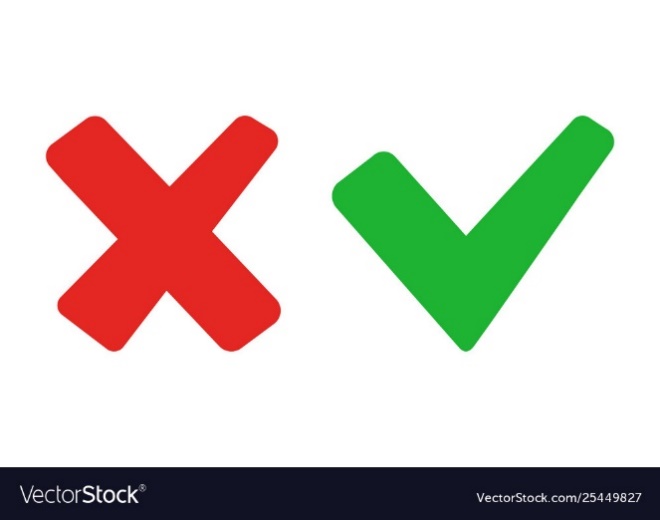 B. 15,23dm2
D. 15,32dm3
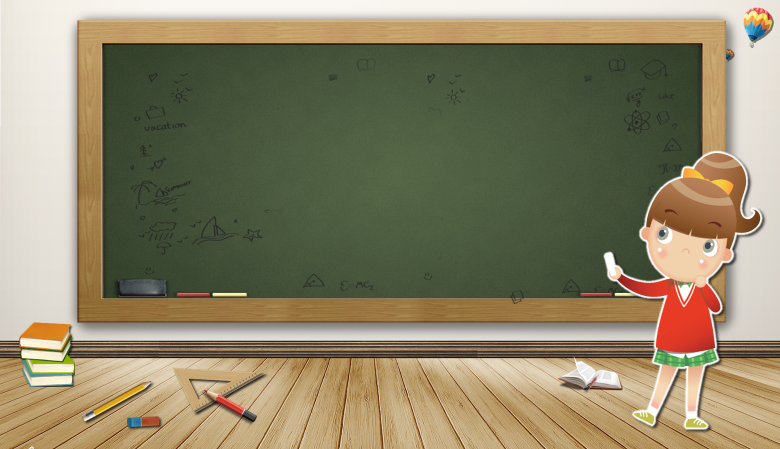 Điền số thích hợp
1dm3 = .............. cm3
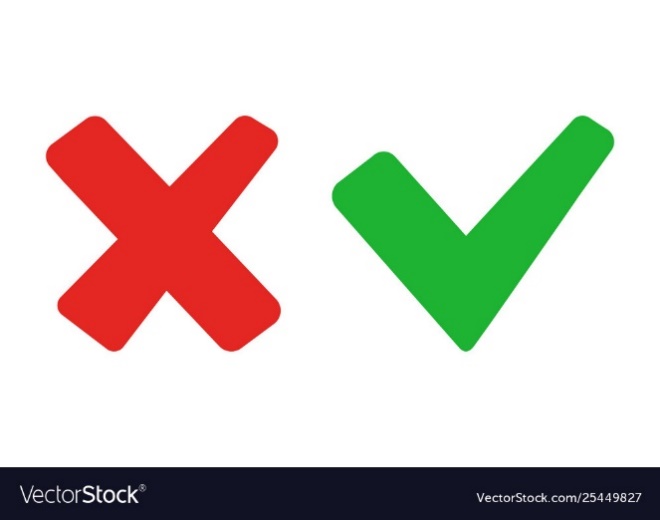 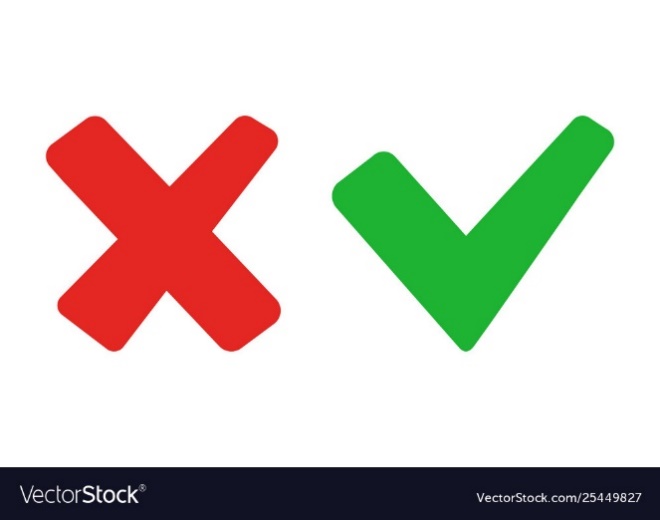 A. 100cm3
C. 10cm3
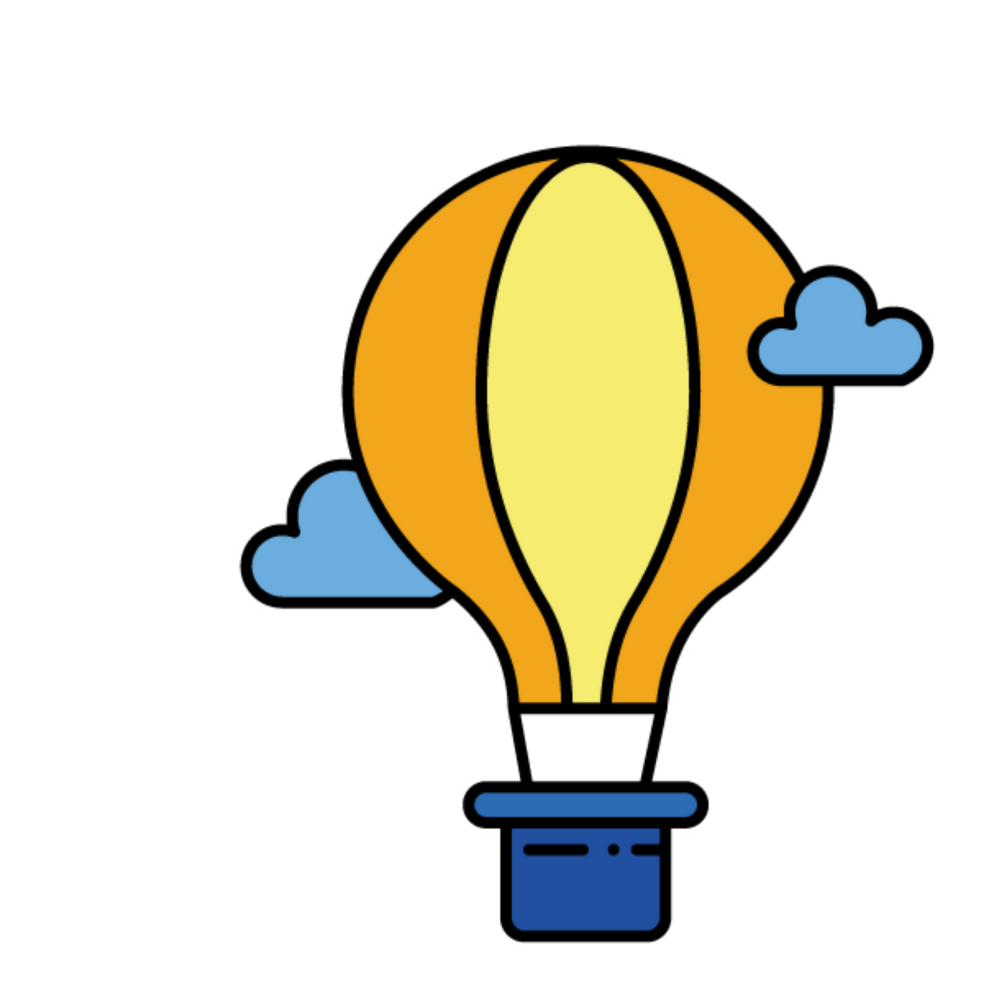 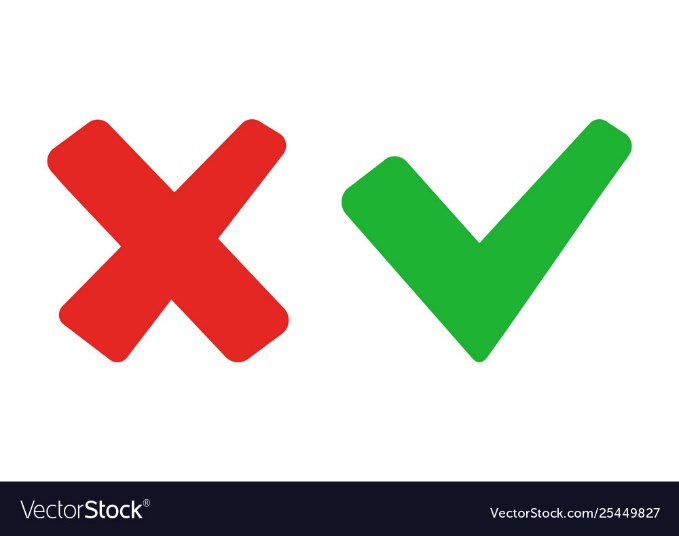 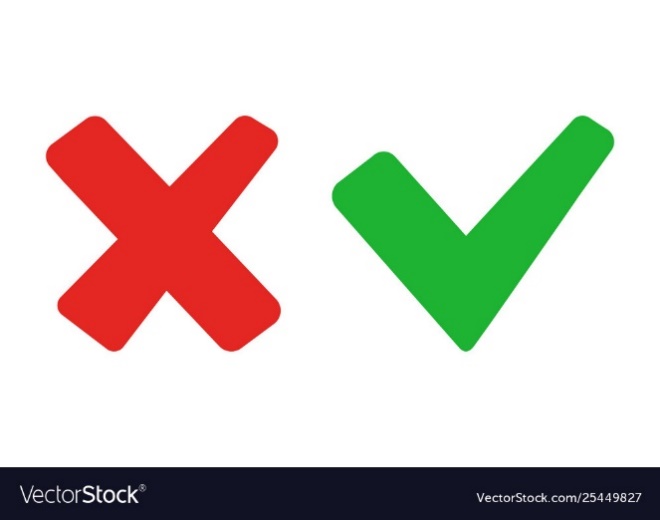 B. 1000cm3
D. 10 000cm3
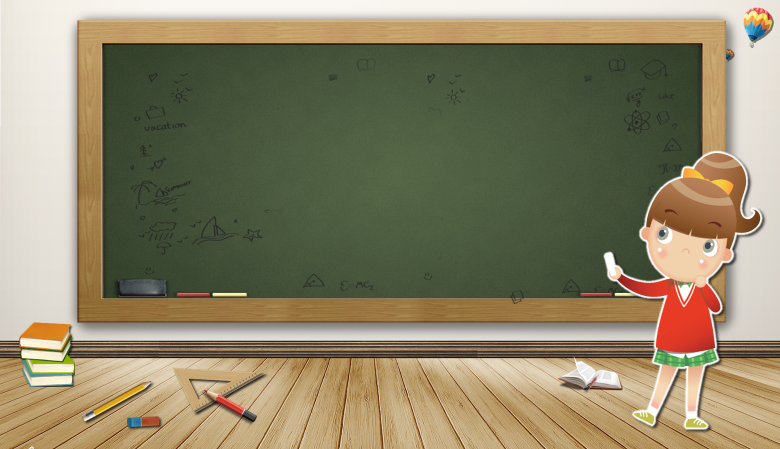 Điền số thích hợp
2000 cm3 = .............. dm3
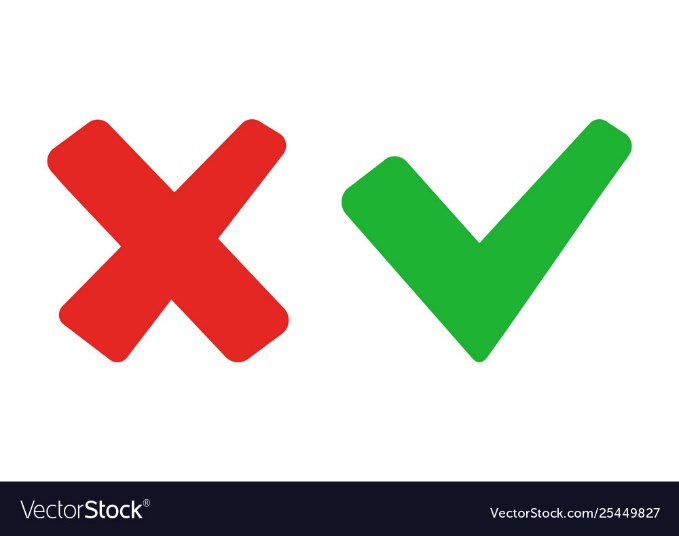 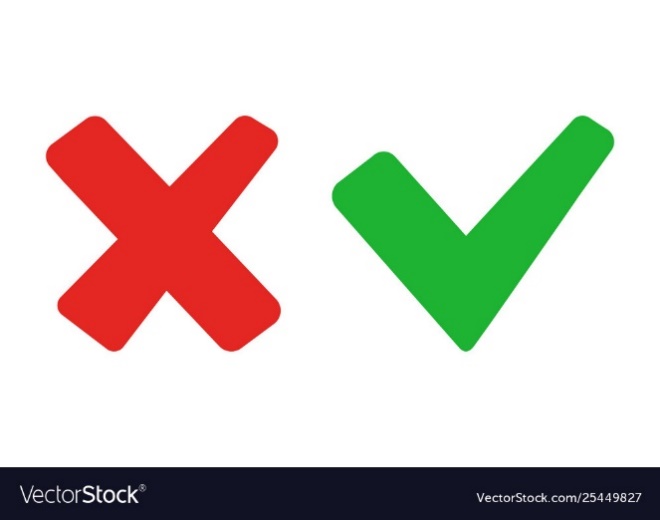 A. 2dm3
C. 200dm3
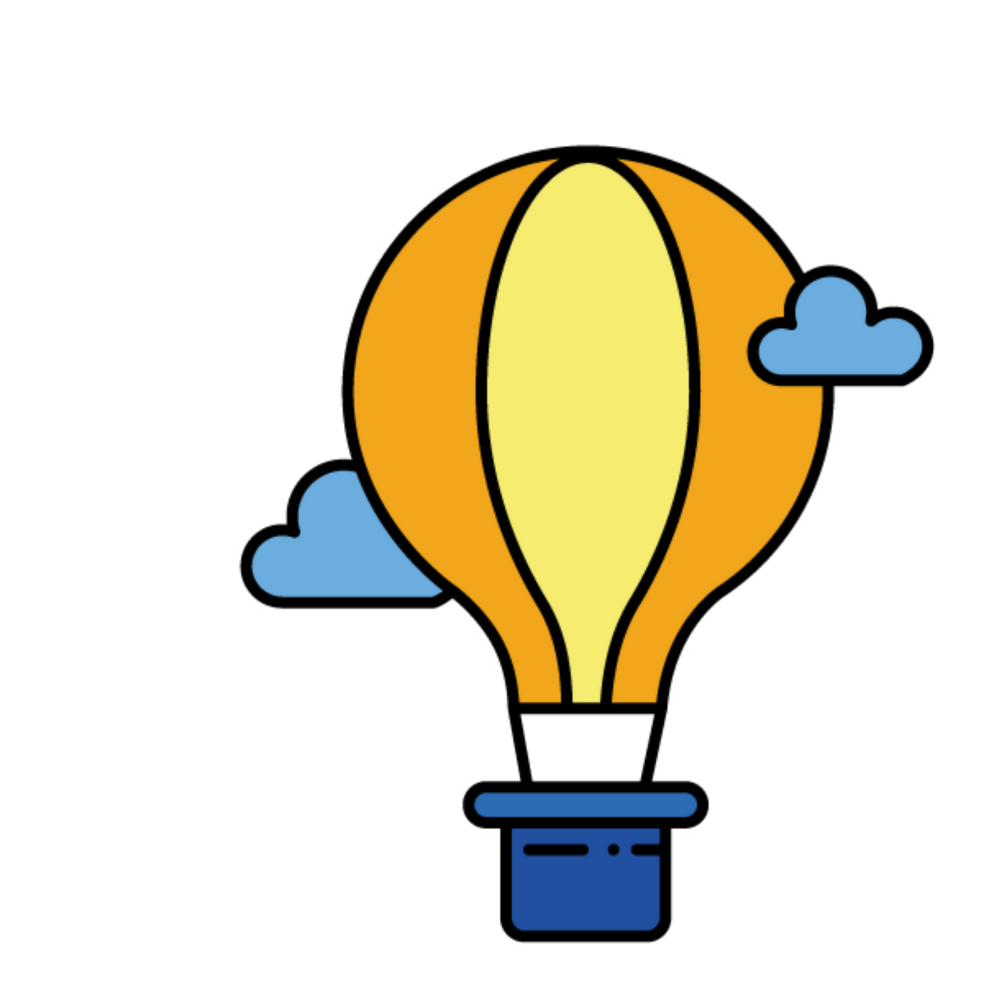 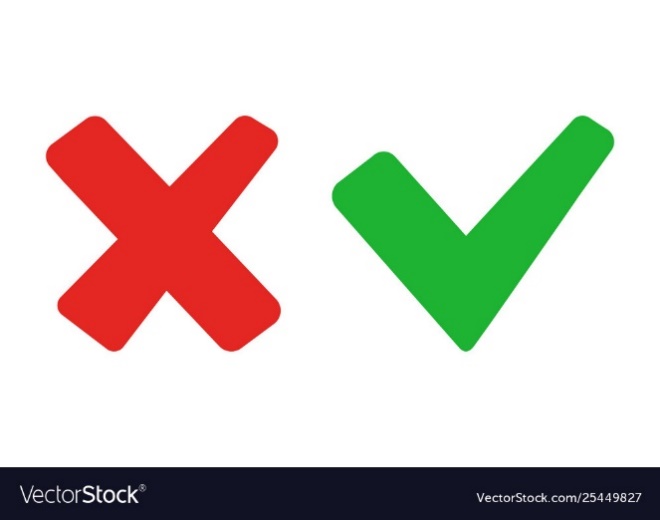 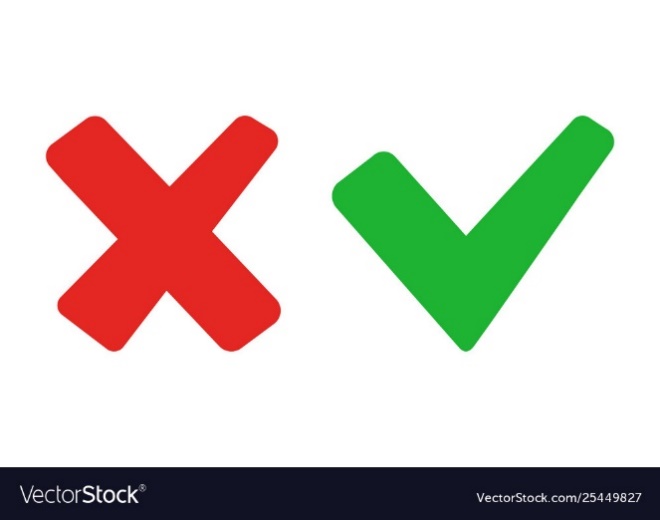 B. 20dm3
D. 100dm3
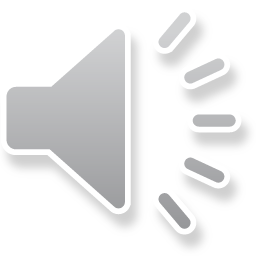 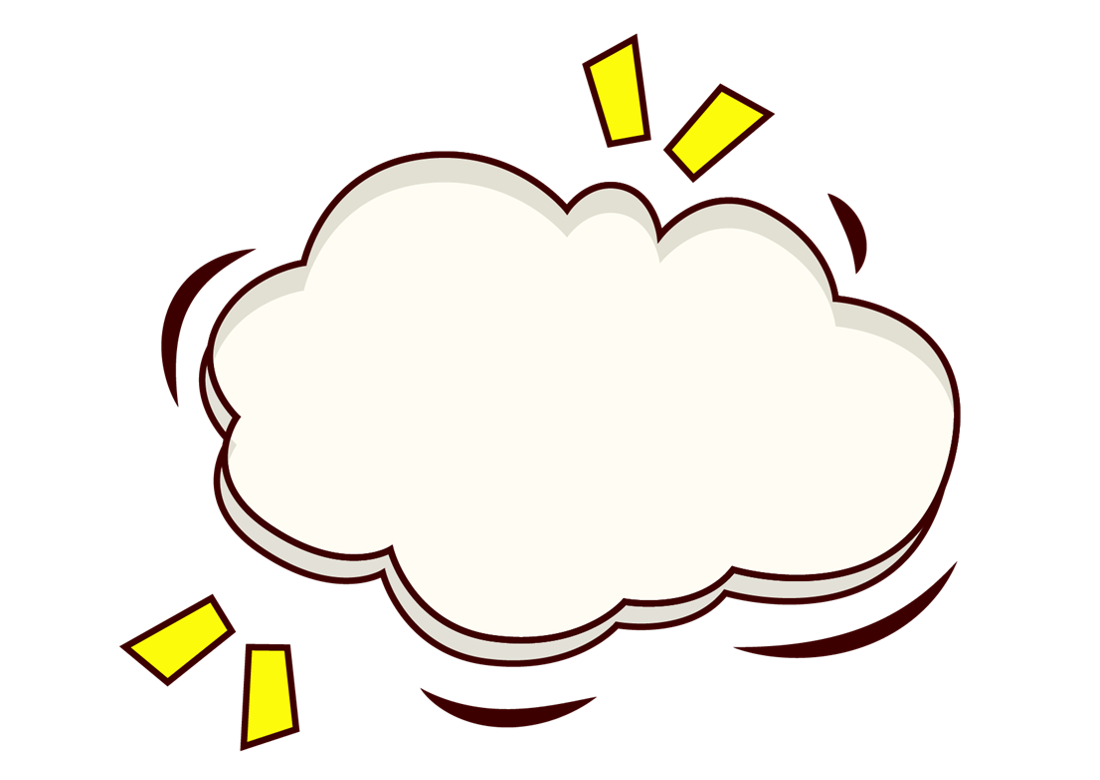 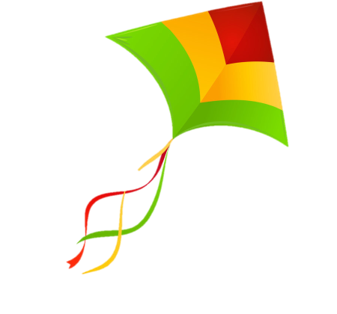 Hình thành 
kiến thức mới
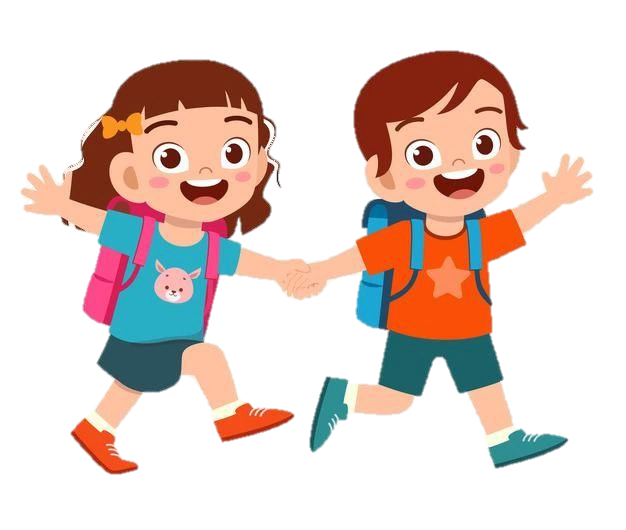 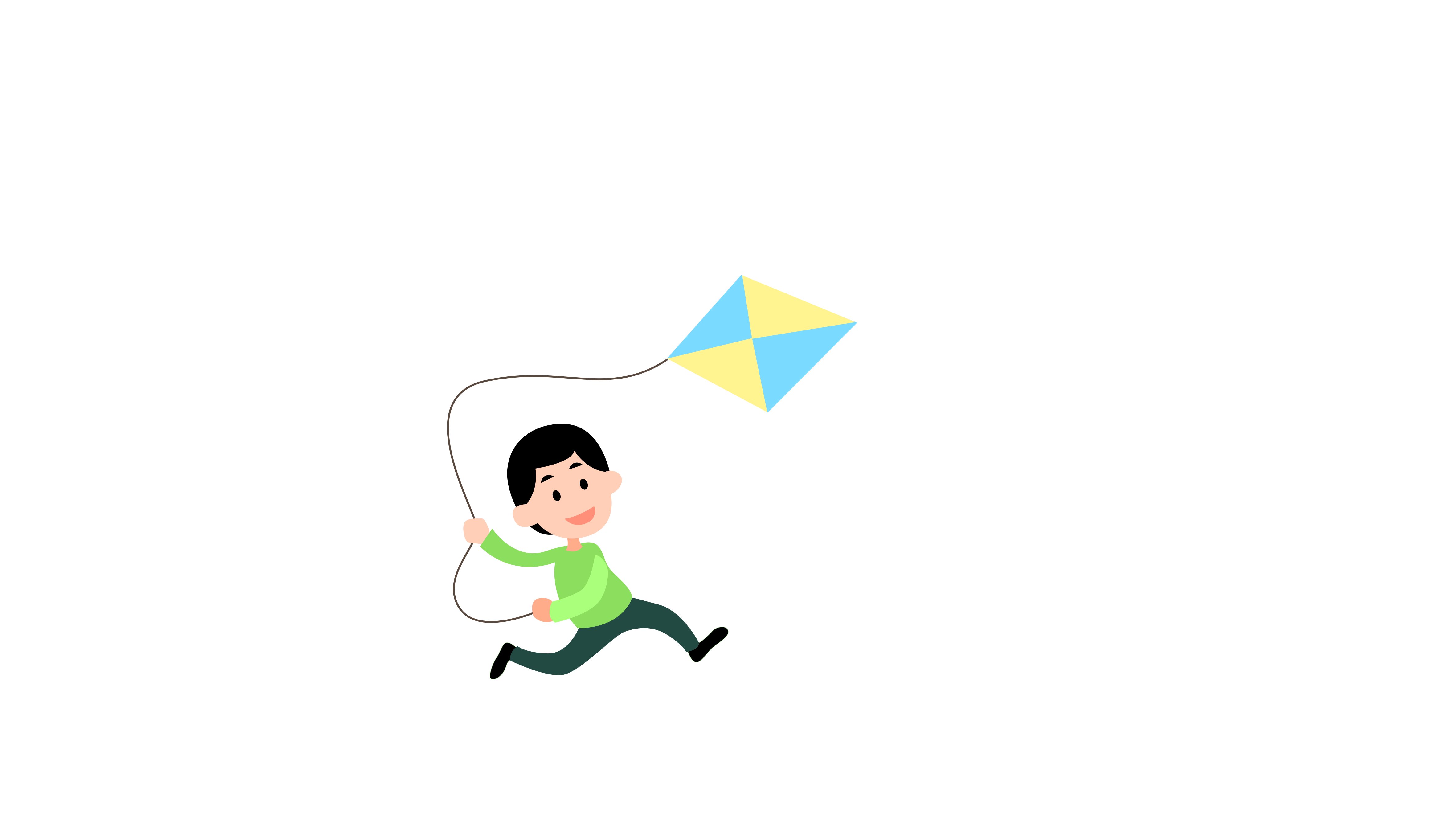 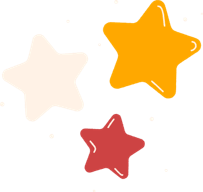 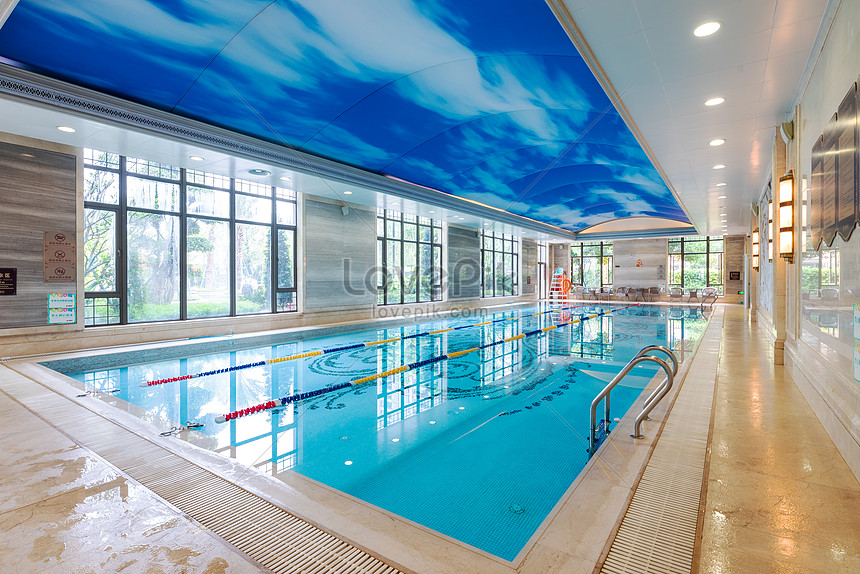 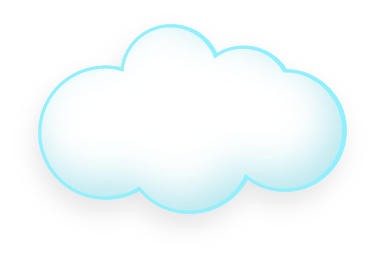 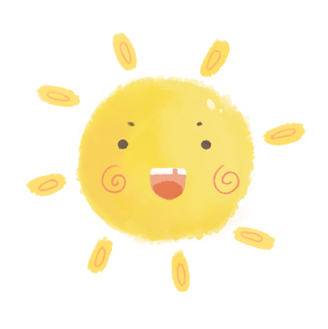 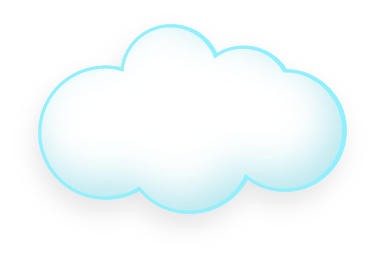 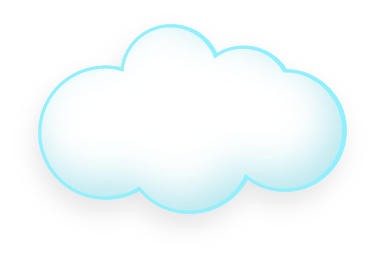 Toán
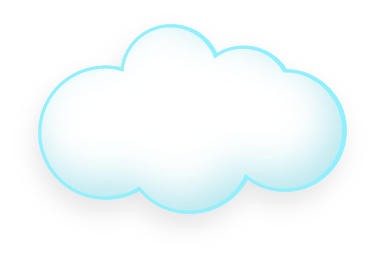 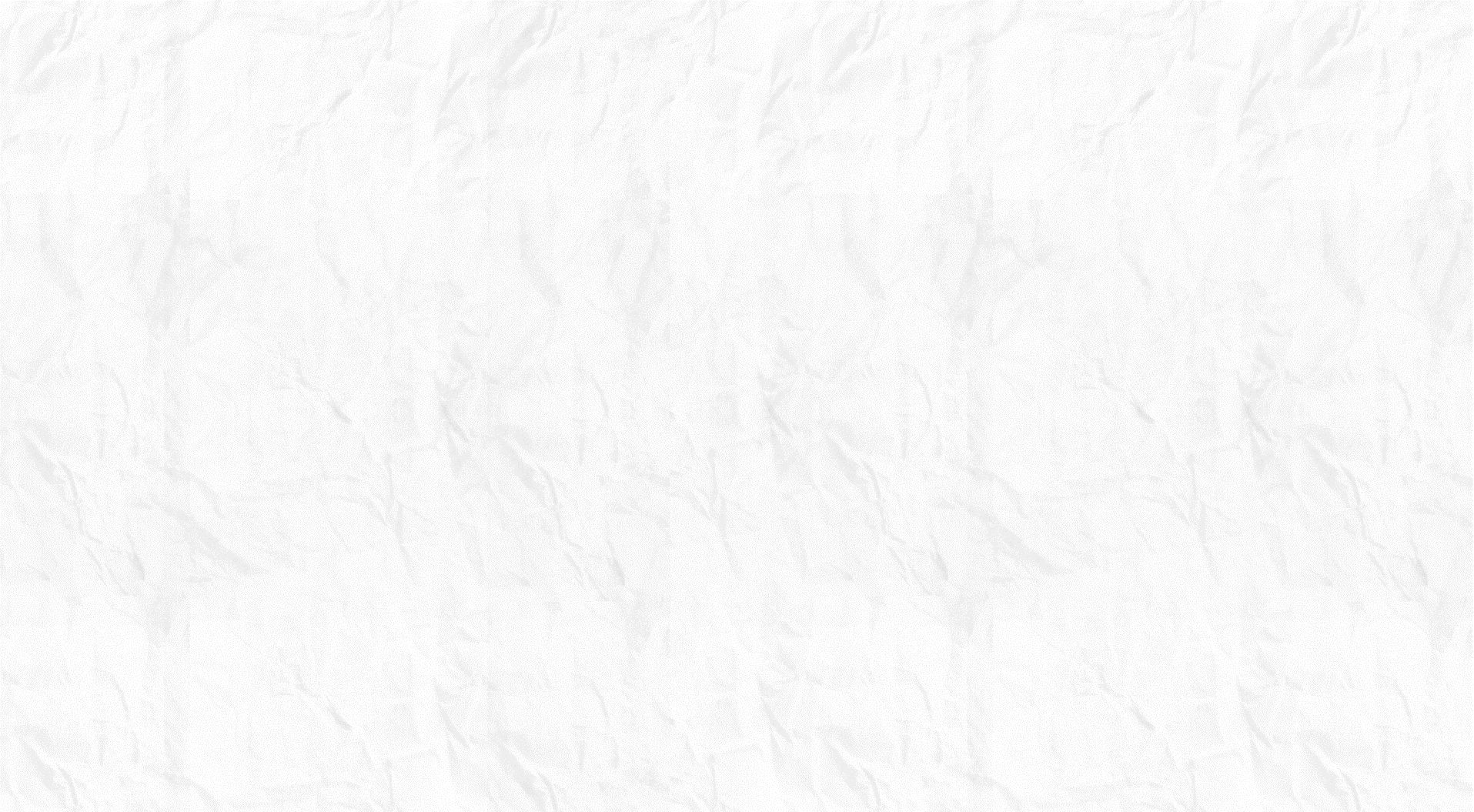 MÉT KHỐI
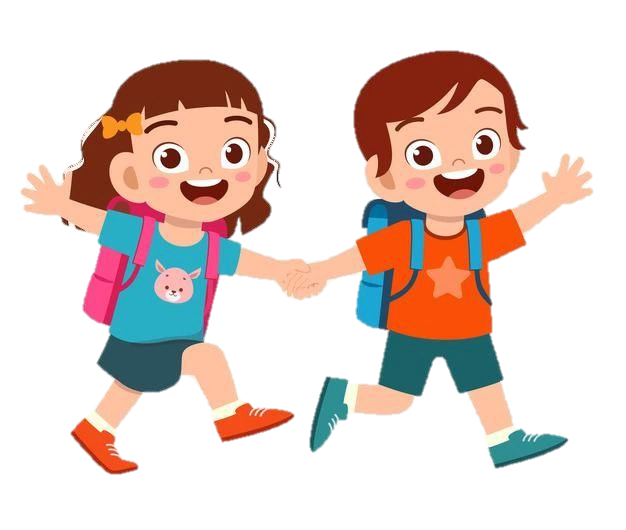 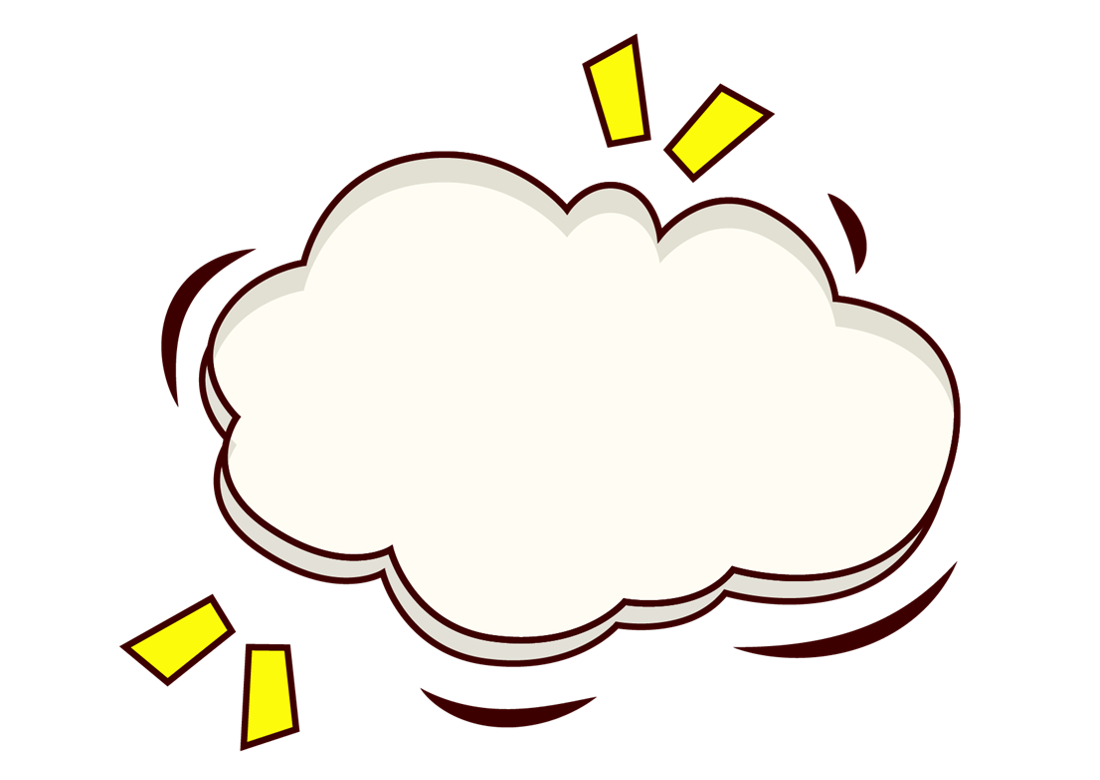 Mục tiêu
- Biết tên gọi, kí hiệu, của đơn vị thể tích: mét khối.
  - Biết mối quan hệ giữa mét khối, đề- xi- mét khối, 
xăng -ti - mét khối.
1m
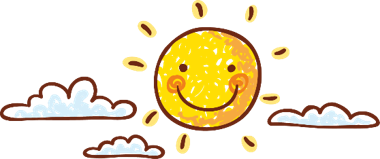 1m
1m3
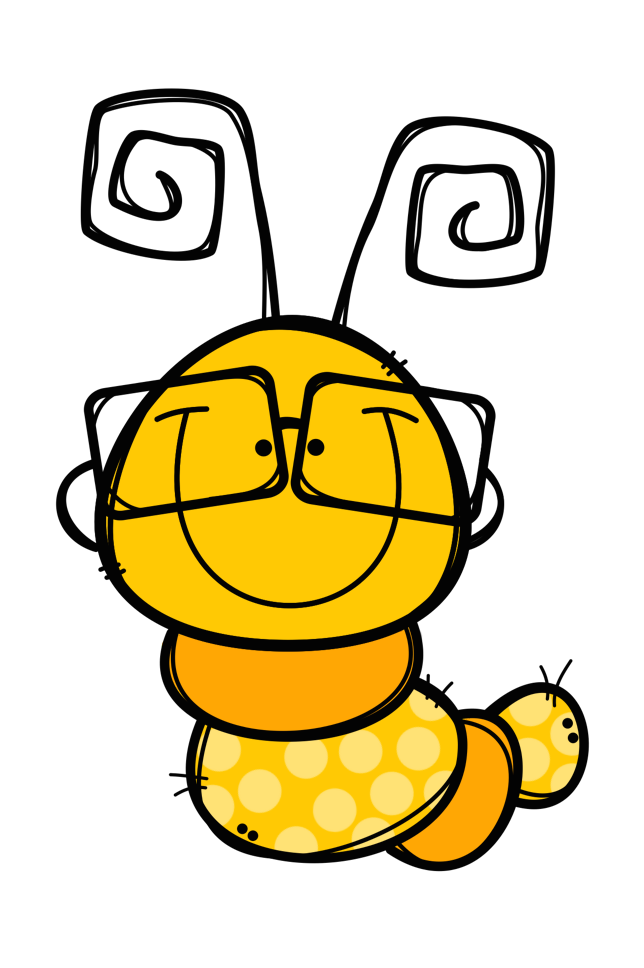 Mét khối là thể tích của hình lập phương có cạnh dài 1m.
m3
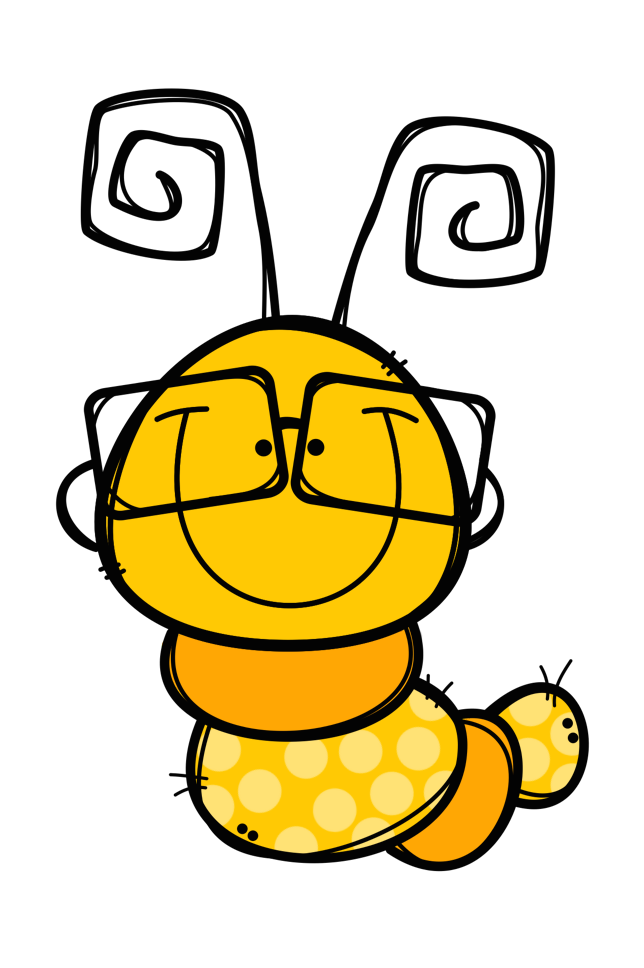 Mét khối viết tắt là:
Mối quan hệ giữa 
mét khối với  
đề-xi-mét khối và 
xăng-ti mét-khối?
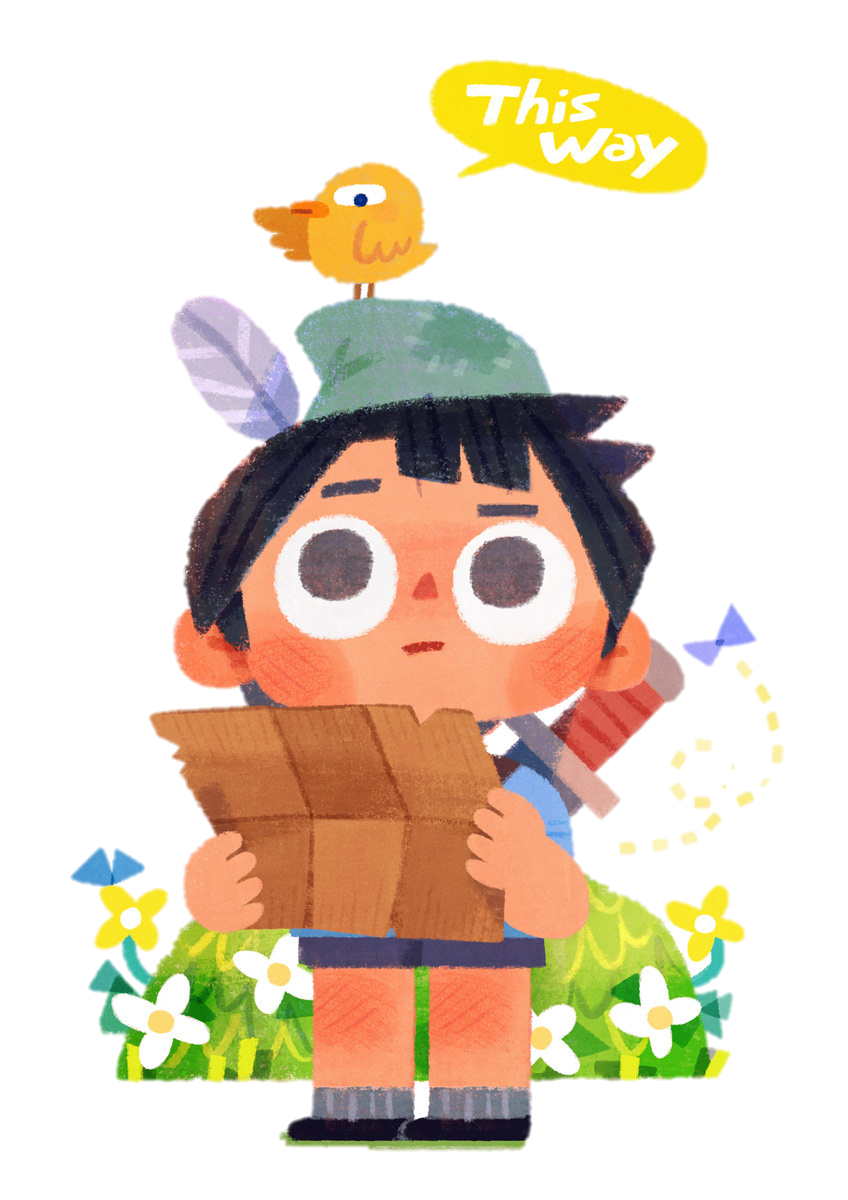 Mỗi lớp có số hình lập phương cạnh 1dm là:
10 x 10 = 100 (hình)
Số hình lập phương cạnh 1dm có tất cả là:
100 x 10 = 1 000 (hình)
1 m3
Vậy 1m3 = 1 000dm3
1000
Mà 1dm3 = ………cm3
1 000 000
1000dm3 = …………cm3
1m
1 000 000
Nên 1m3 = …………cm3
1dm3
1
1
1
1000
1000
1000
1cm3
1m3
1dm3
1000
1000
= ............dm3
=  .......... dm3
= ............cm3
= ......... m3
NHẬN XÉT:
   - Mỗi đơn vị đo thể tích gấp 1000 lần đơn vị bé hơn liền tiếp nó.
- Mỗi đơn vị đo thể tích bằng              đơn vị lớn hơn liền tiếp nó.
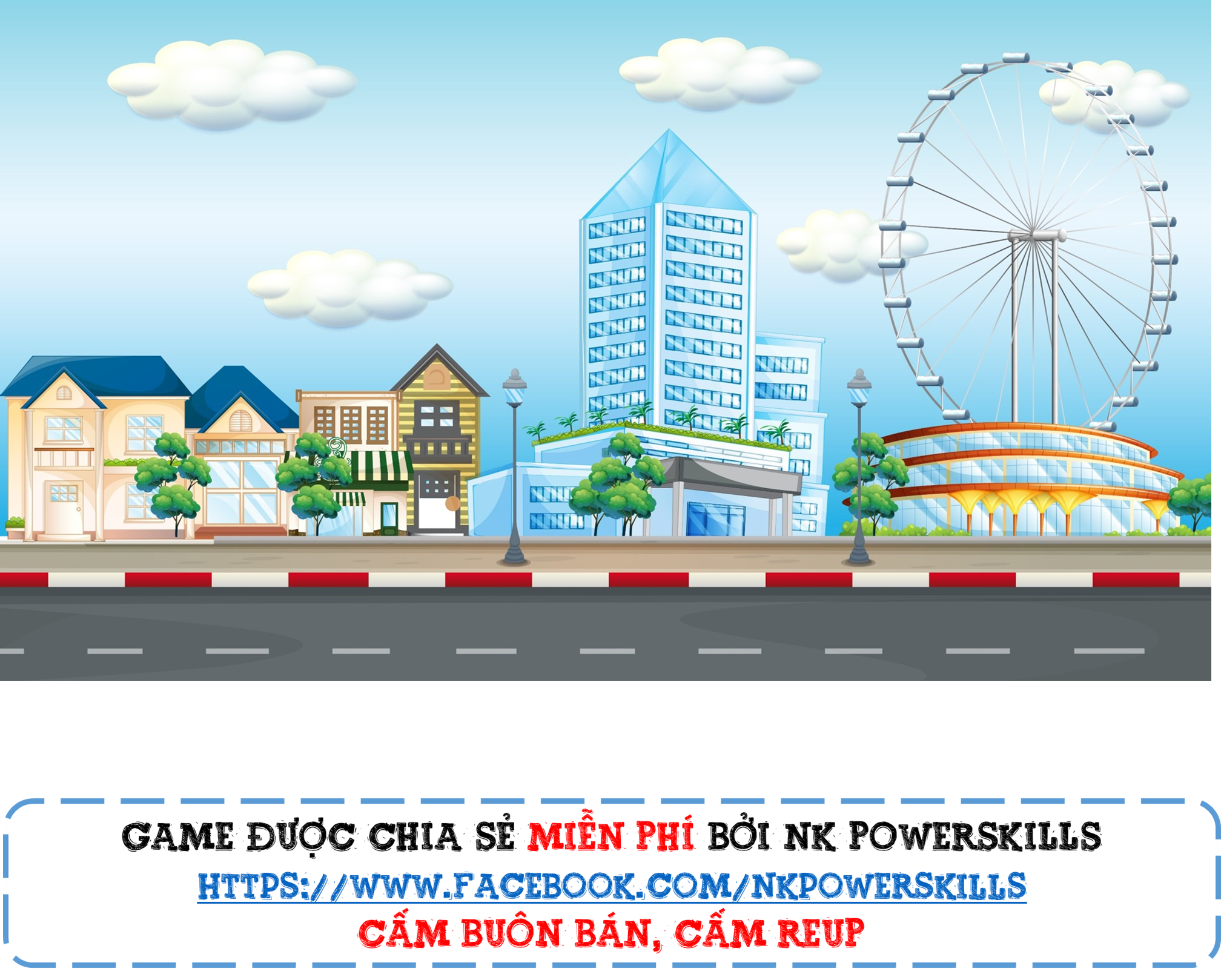 VƯỢT CHƯỚNG NGẠI VẬT
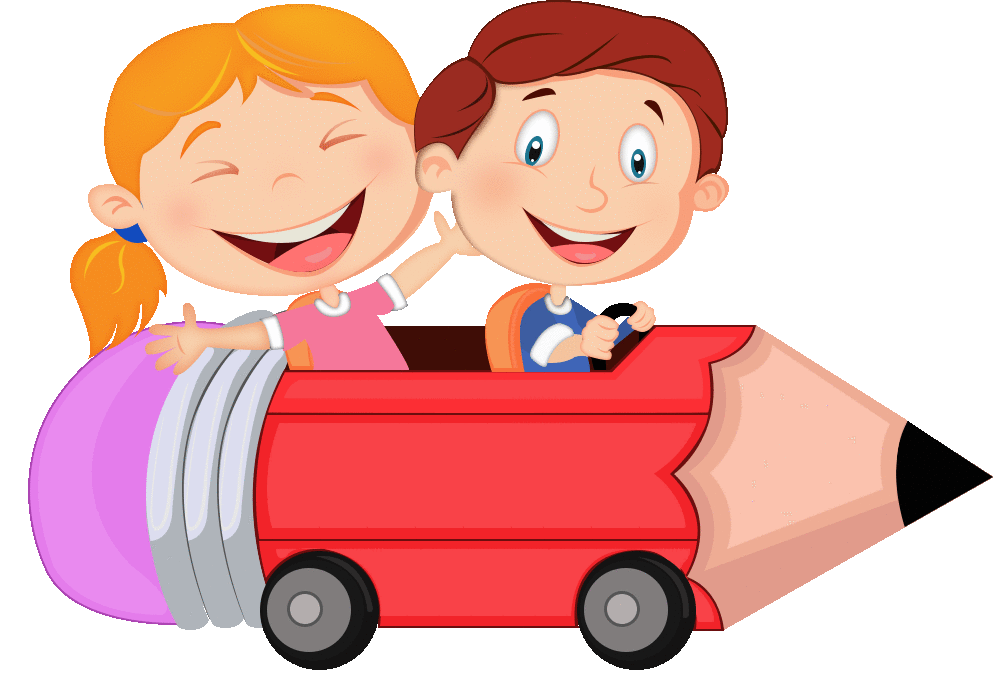 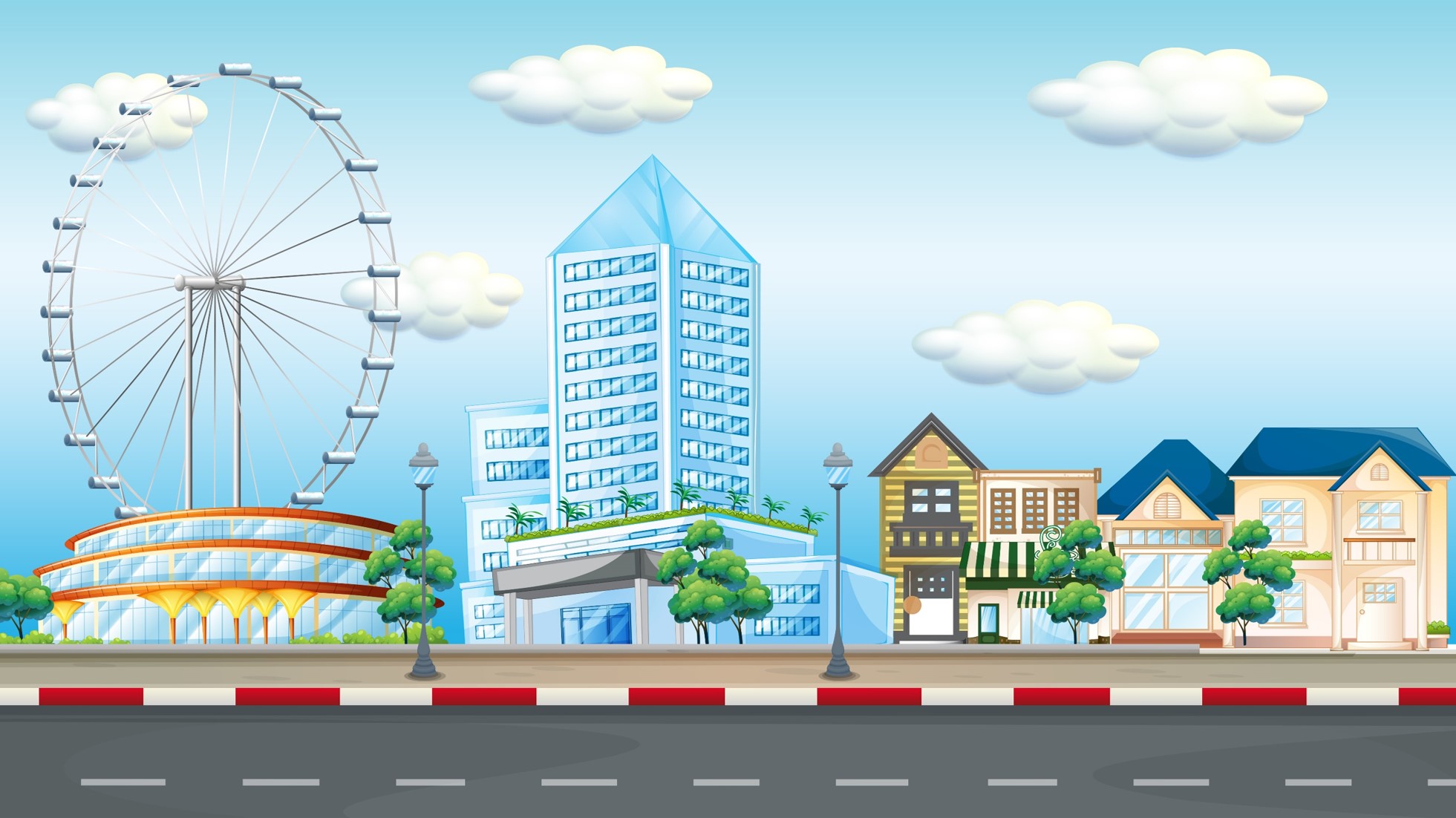 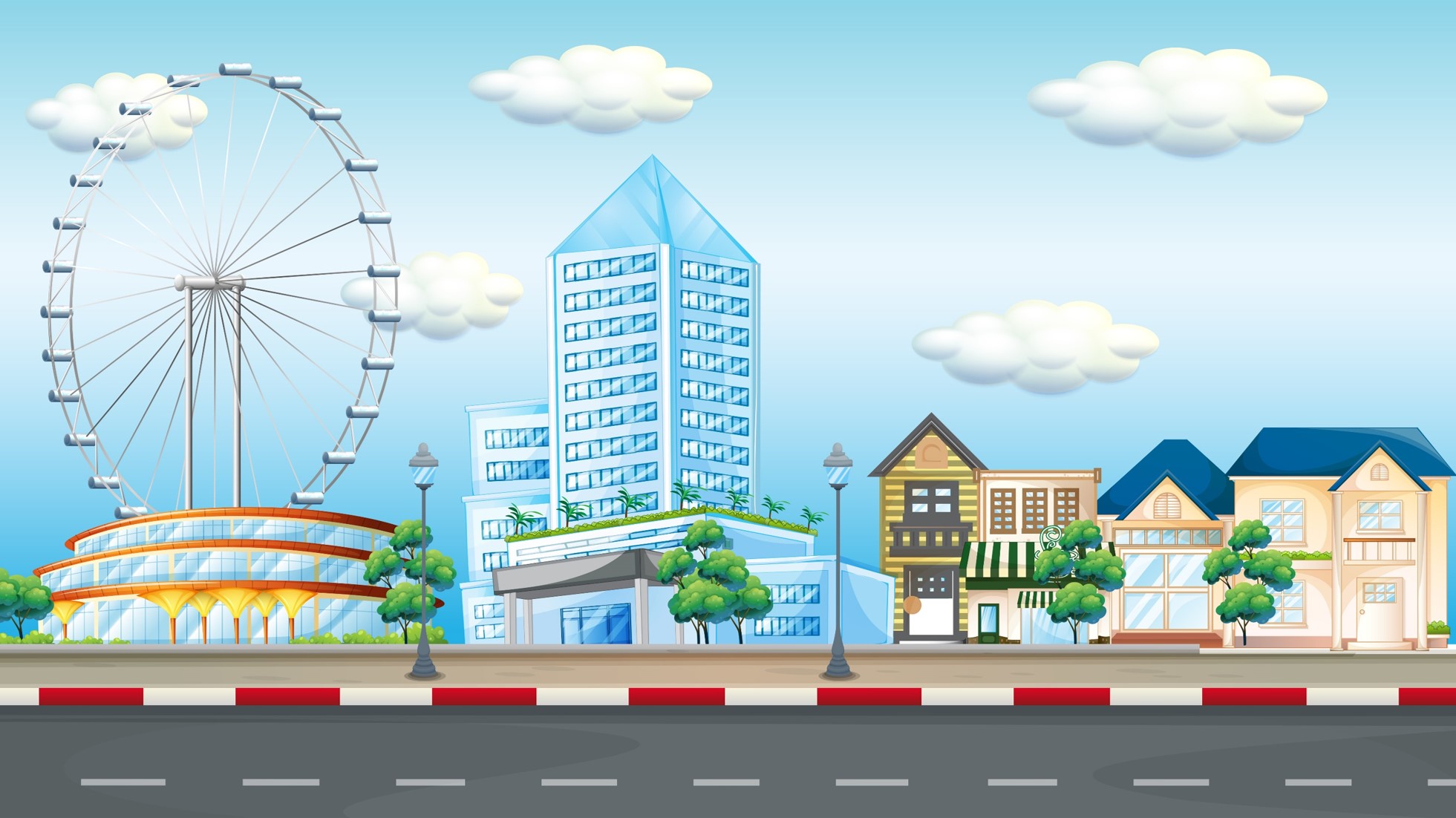 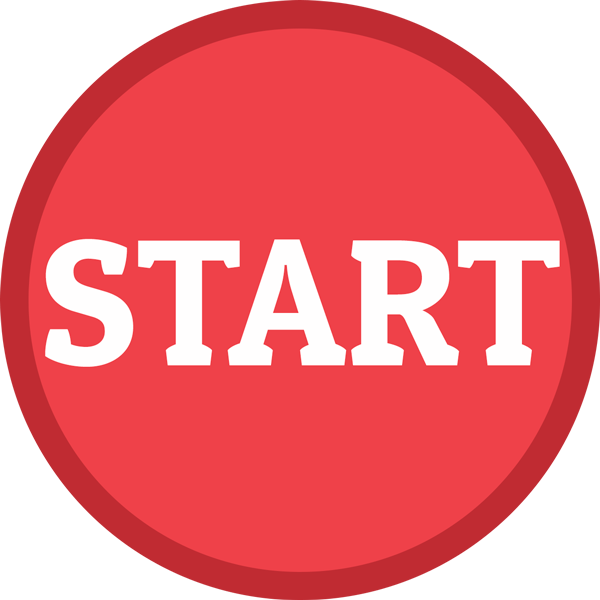 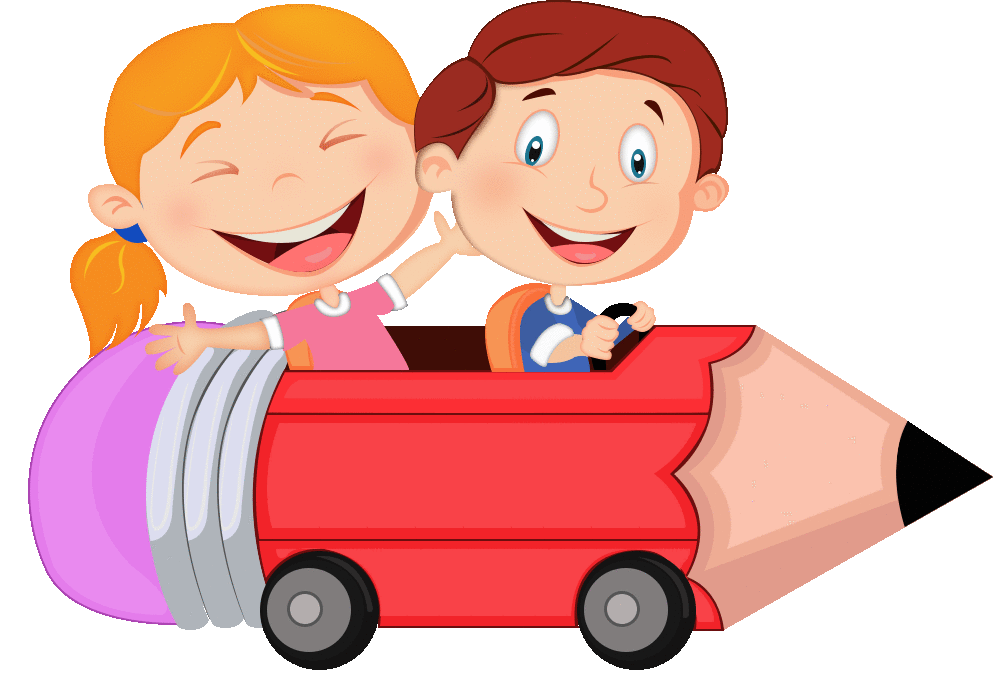 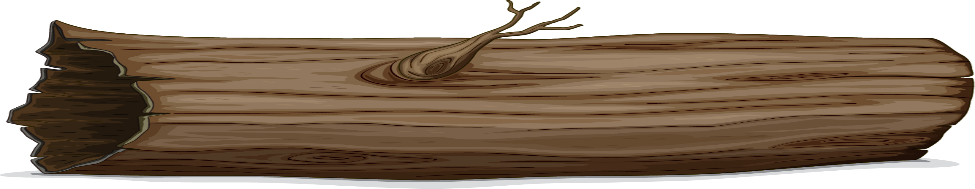 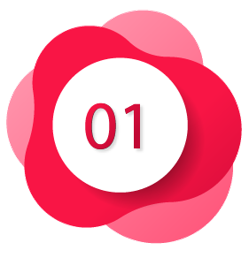 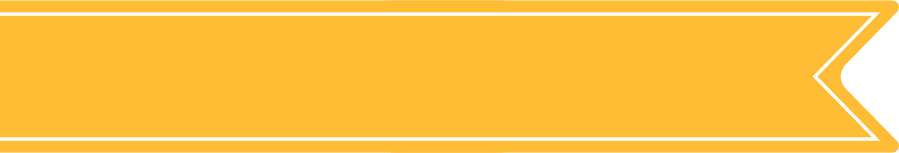 1
a) Đọc các số sau:
Mười lăm mét khối
15m3
Hai trăm linh năm mét khối
205m3
Hai mươi lăm phần trăm mét khối
Không phẩy chín trăm mười một mét khối
0,911m3
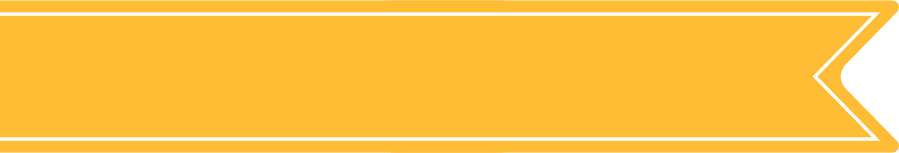 1
1
b) Viết các số đo thể tích:
m3
8
Bảy nghìn hai trăm mét khối:
7200m3
400m3
Bốn trăm mét khối:
Một phần tám mét khối:
0,05m3
Không phẩy không năm mét khối:
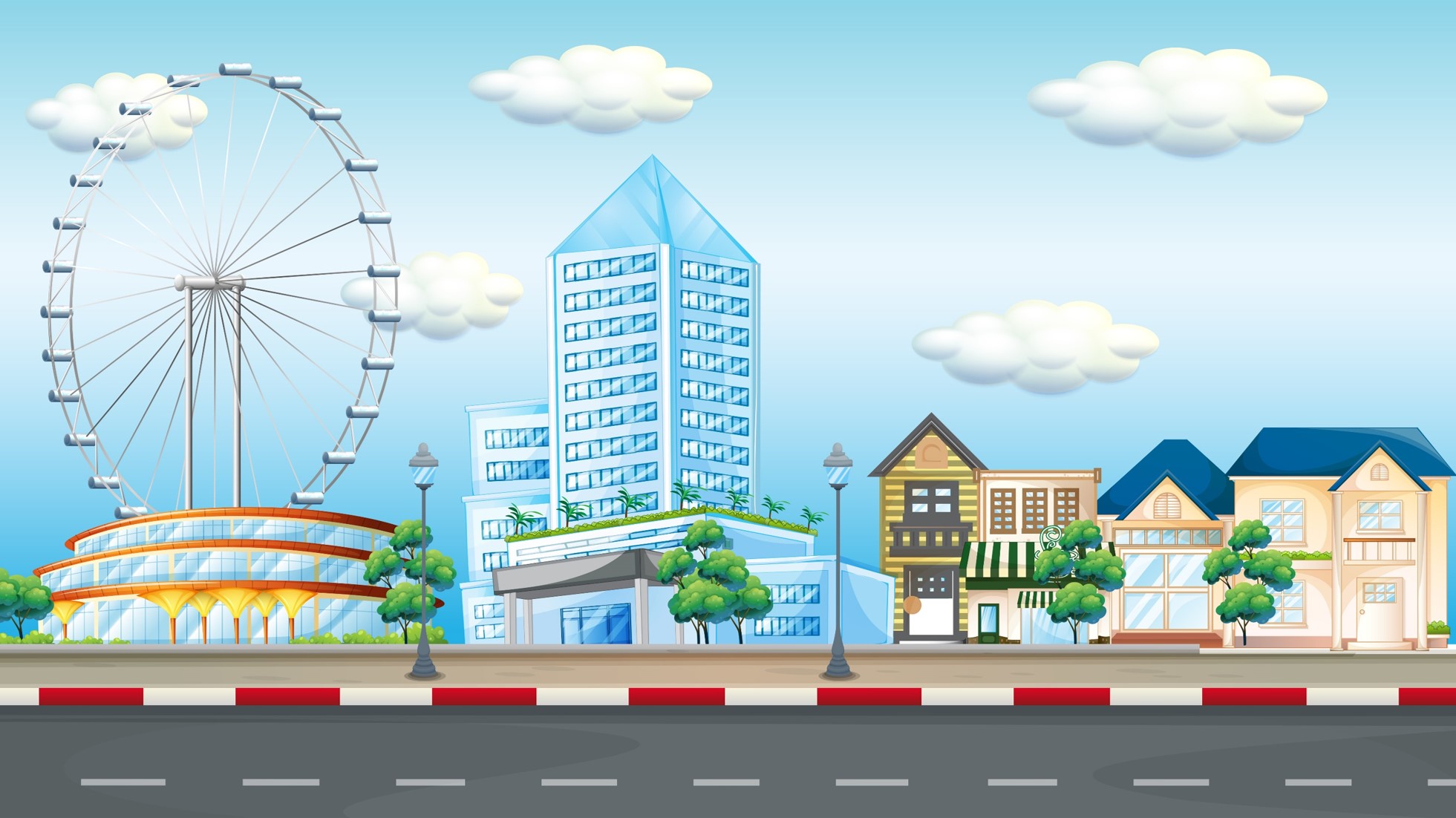 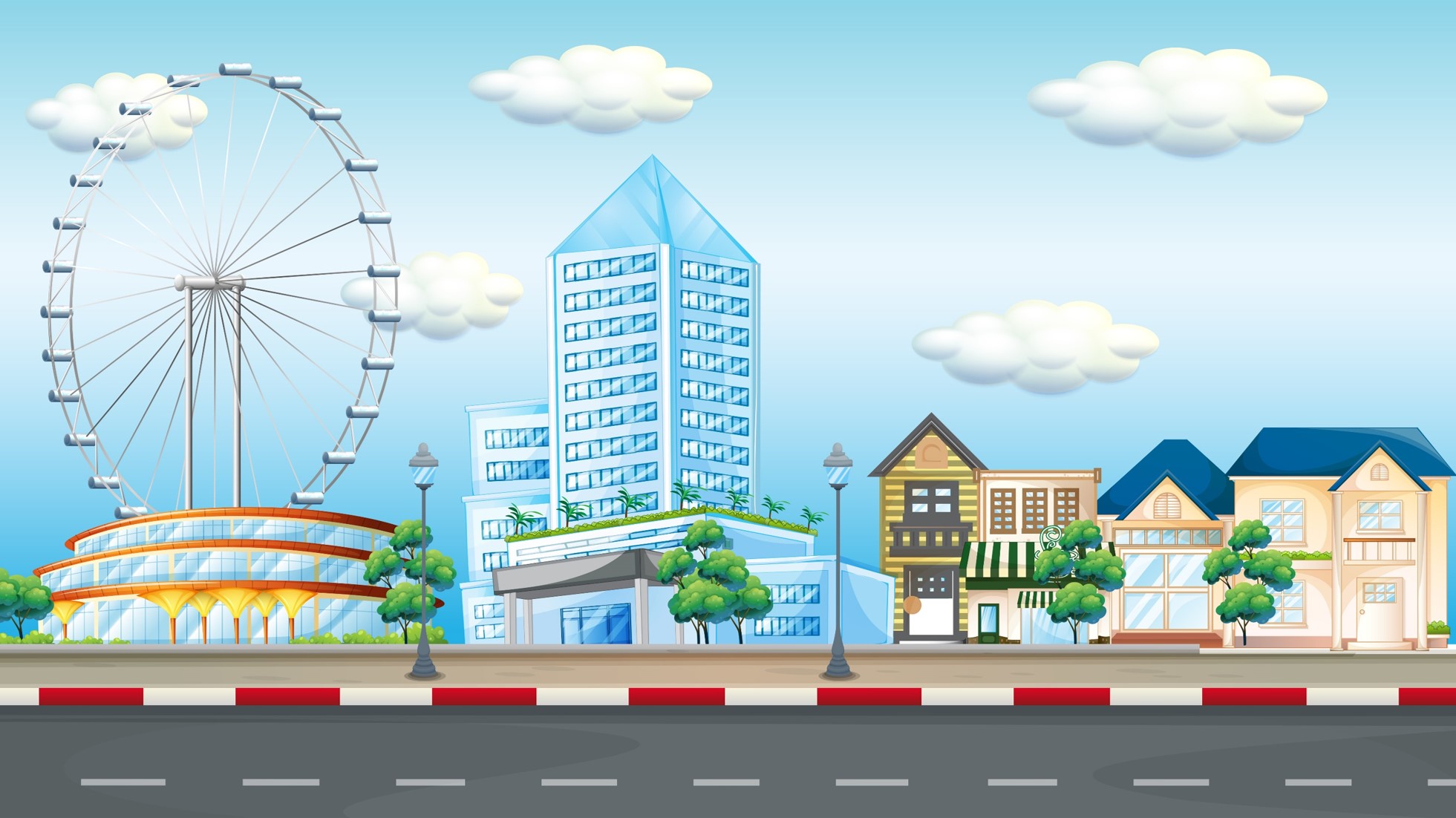 CÂU HỎI:
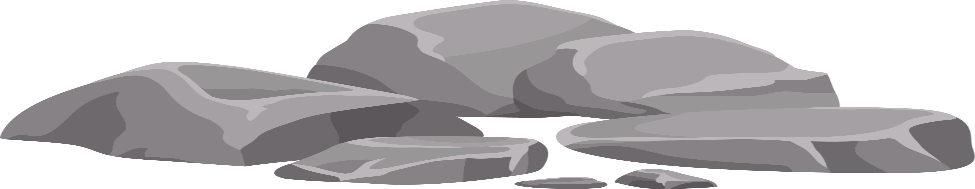 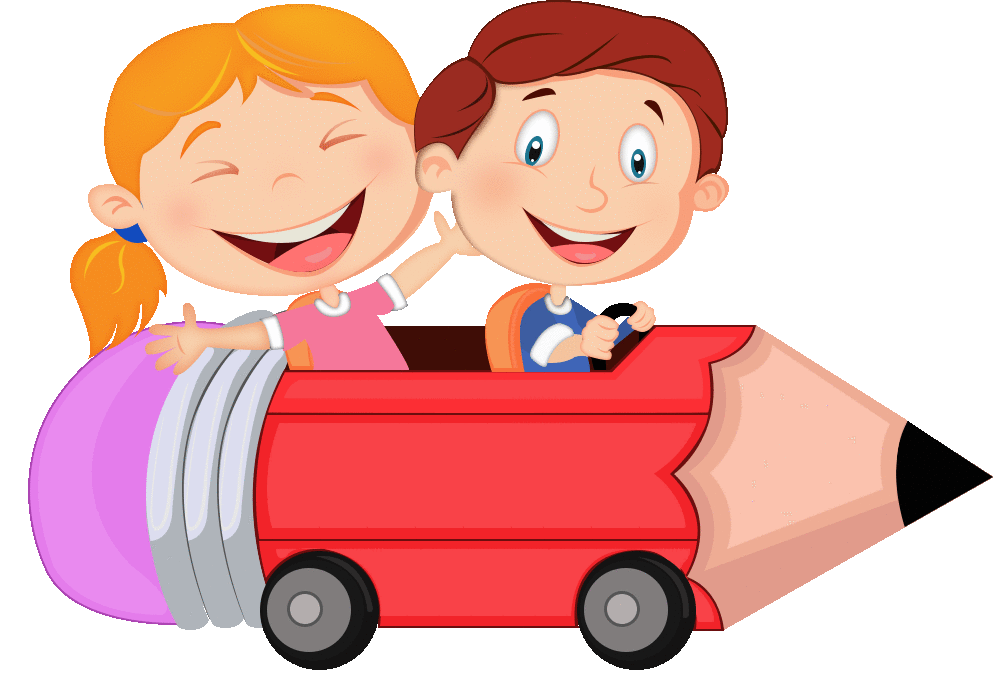 Chúc mừng bạn đã vượt qua chặng thứ 1
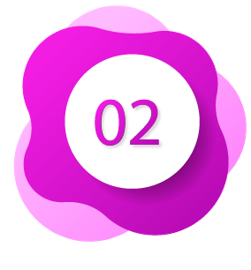 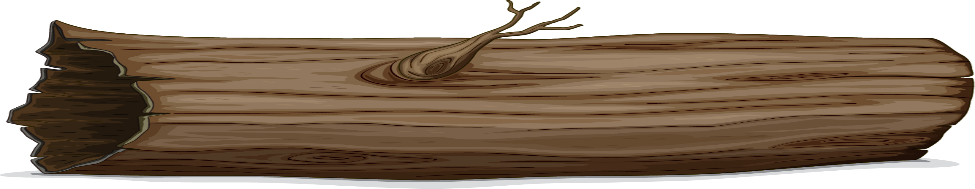 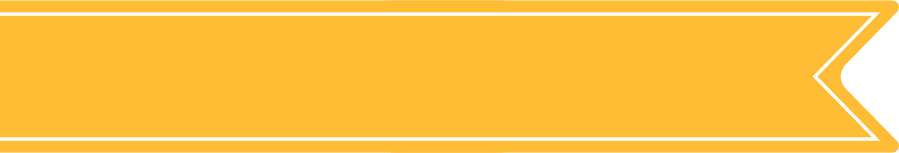 1
Viết các số đo sau dưới dạng số đo có đơn vị là 
xăng – ti – mét khối
m3
2
4
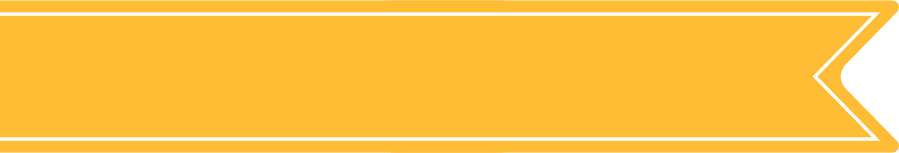 1
Viết các số đo sau dưới dạng số đo có đơn vị là 
xăng – ti – mét khối
m3
2
4
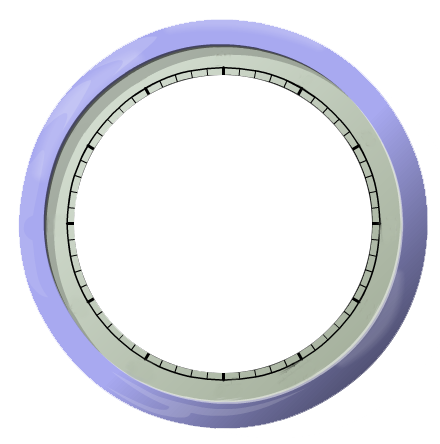 27
25
23
30
29
28
26
24
22
21
20
19
18
17
16
15
14
13
12
11
10
09
08
07
06
05
04
03
02
01
00
Hết
 giờ
Start
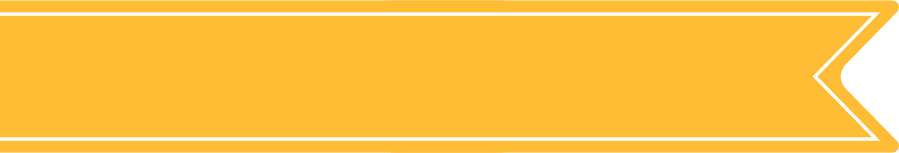 1
Viết các số đo sau dưới dạng số đo có đơn vị là 
xăng – ti – mét khối
m3
2
4
1 969 cm3
250 000 cm3
19 540 000 cm3
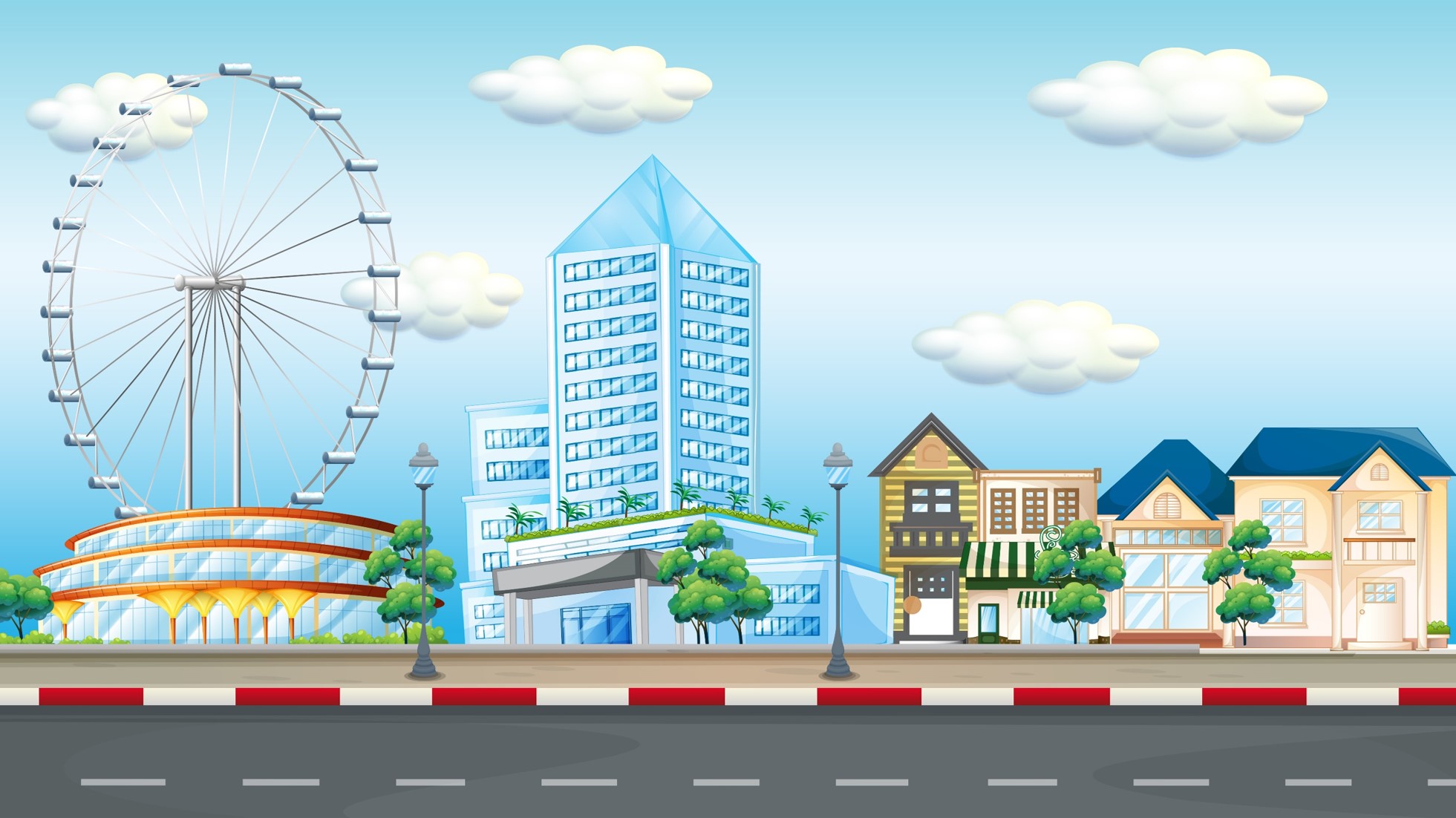 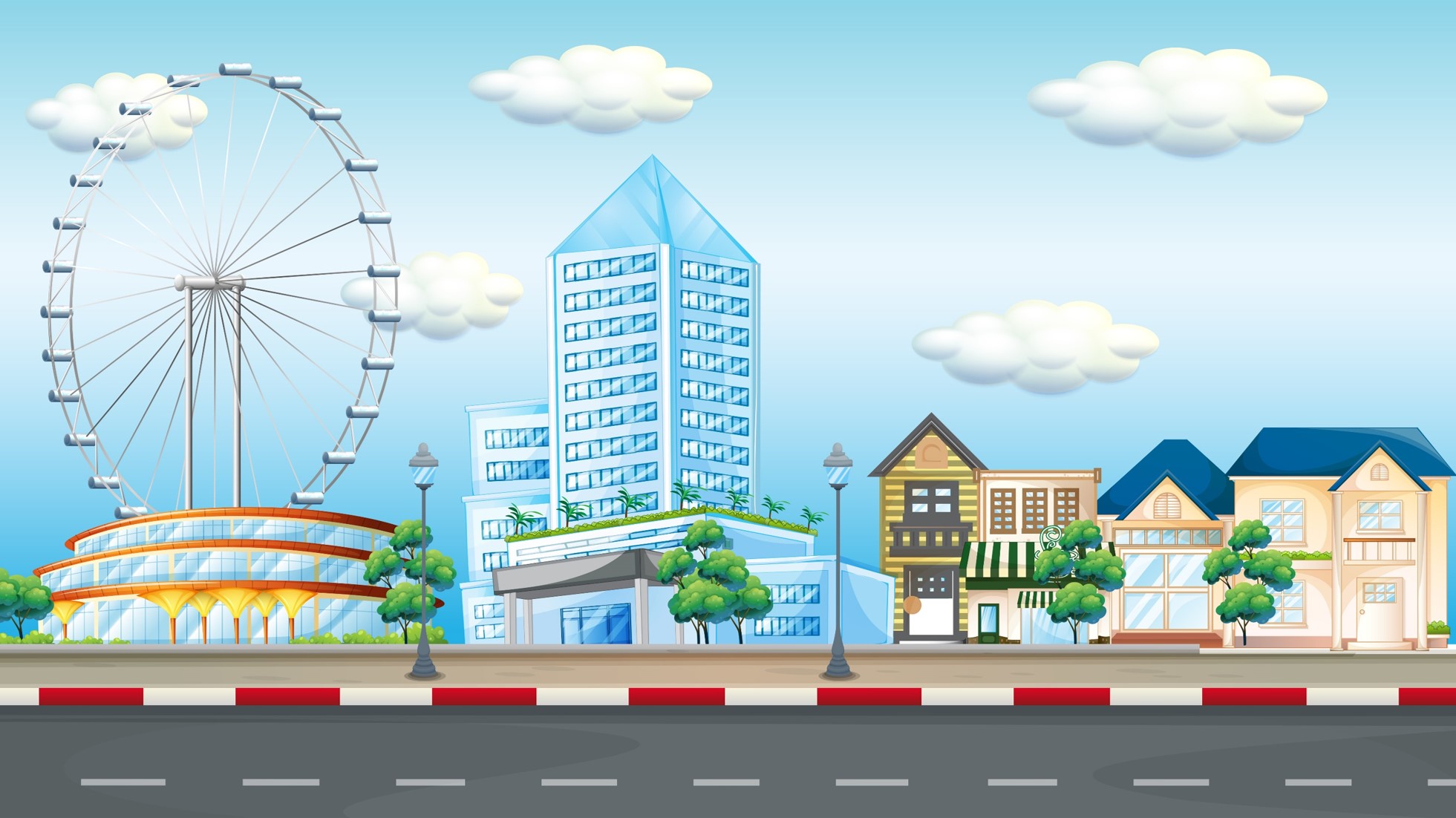 CÂU HỎI:
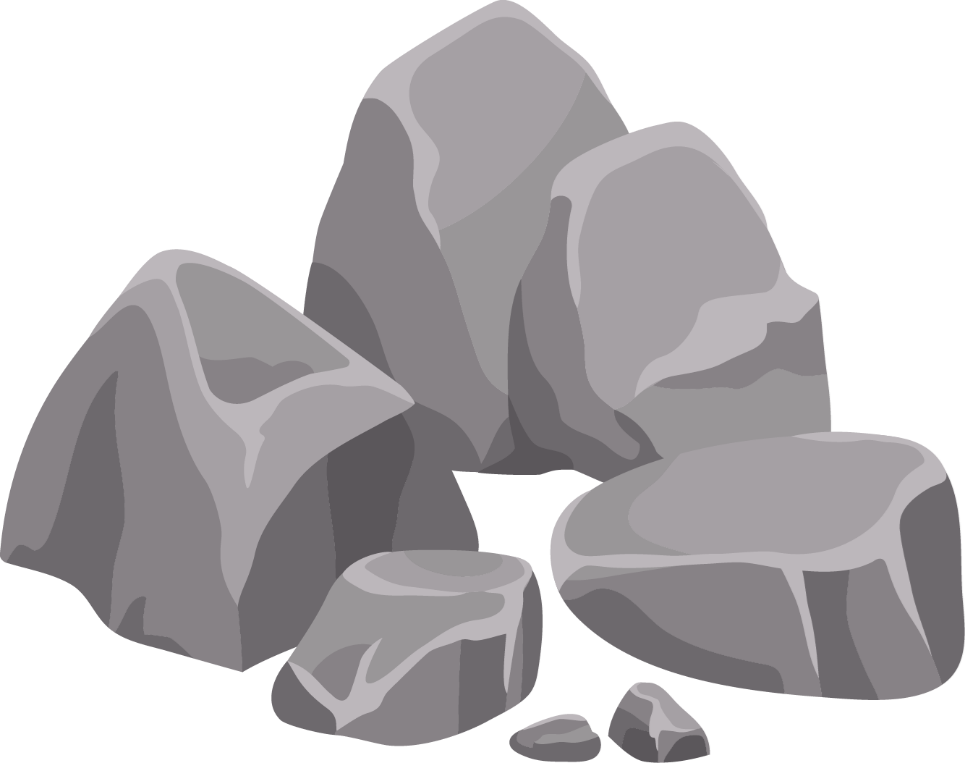 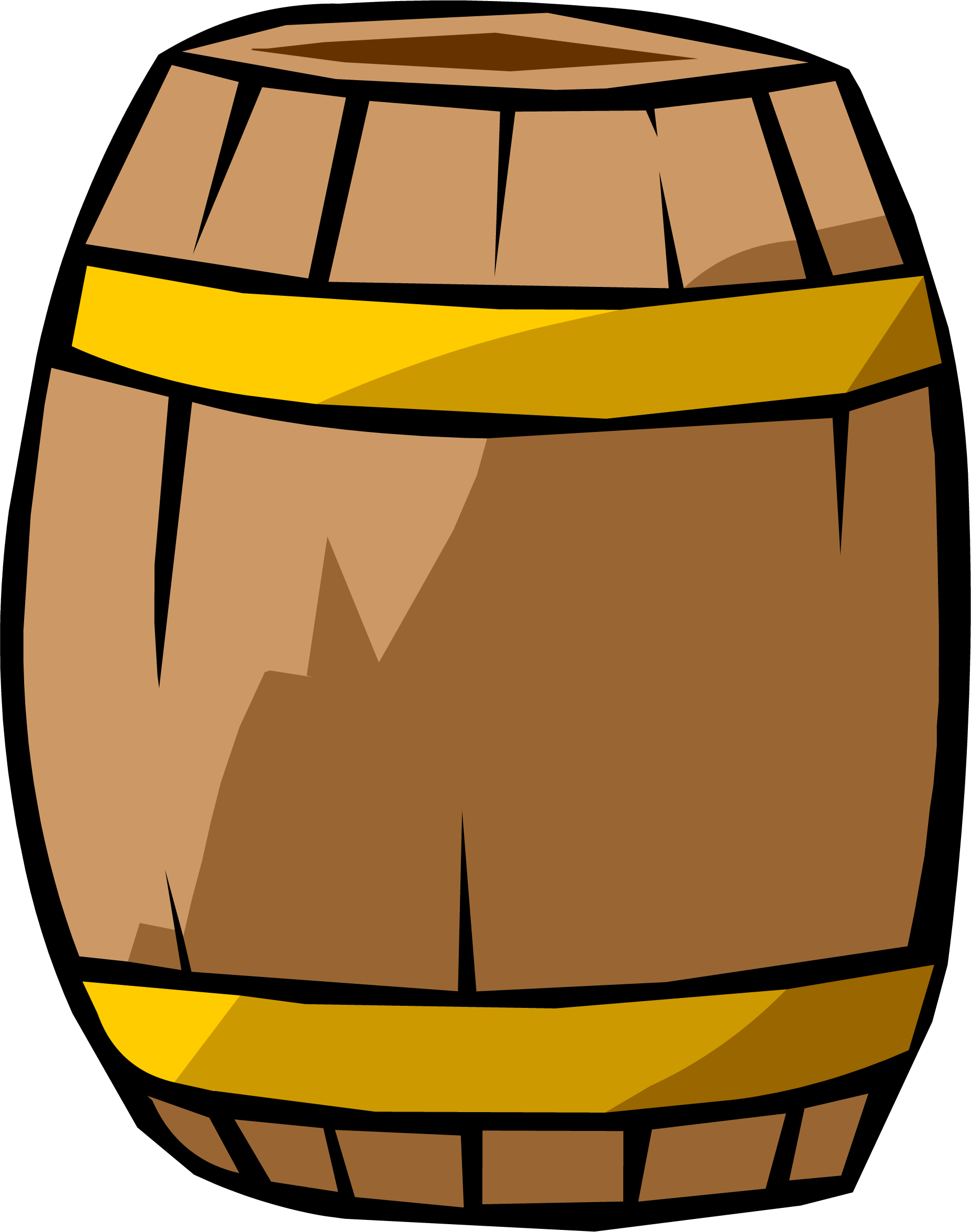 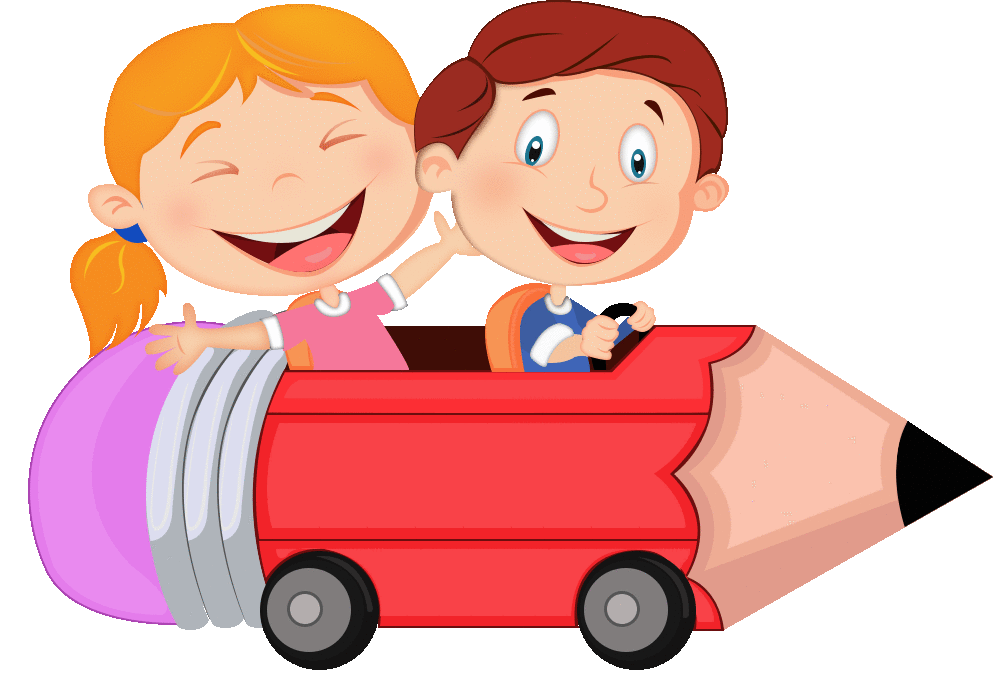 Chúc mừng bạn đã vượt qua chặng thứ 2
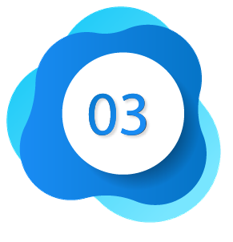 Một hình hộp chữ nhật bằng bìa có chiều dài 5dm; chiều rộng 3dm và chiều cao 2dm. Hỏi có thể xếp được bao nhiêu hình lập phương 1dm3 để đầy cái hộp đó?
3
1dm3
2dm
3dm
5dm
Một hình hộp chữ nhật bằng bìa có chiều dài 5dm; chiều rộng 3dm và chiều cao 2dm. Hỏi có thể xếp được bao nhiêu hình lập phương 1dm3 để đầy cái hộp đó?
3
HẾT GIỜ
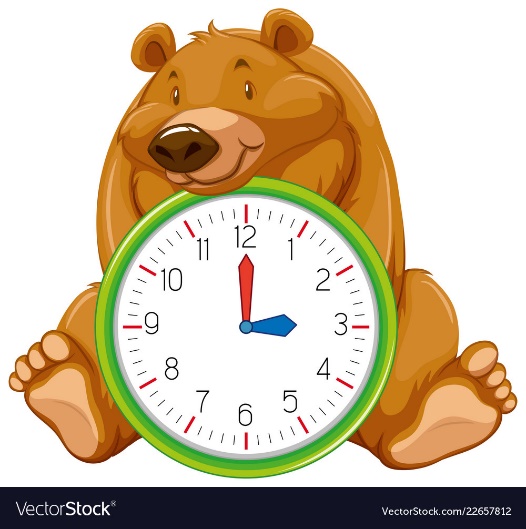 1dm3
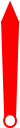 1p
2dm
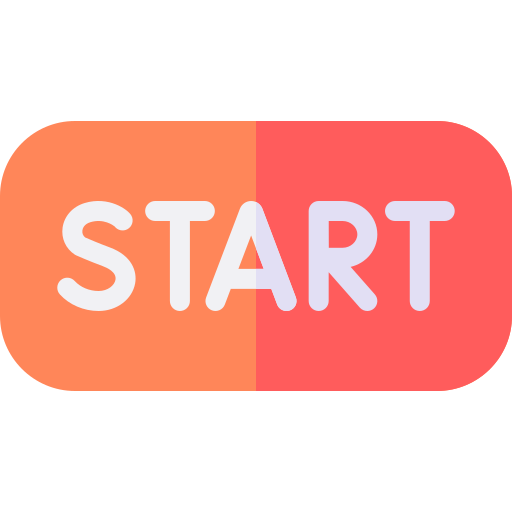 3dm
5dm
Một hình hộp chữ nhật bằng bìa có chiều dài 5dm; chiều rộng 3dm và chiều cao 2dm. Hỏi có thể xếp được bao nhiêu hình lập phương 1dm3 để đầy cái hộp đó?
3
Bài giải
Lớp thứ nhất
Mỗi lớp có số hình lập phương 1dm3 là:
1dm3
5 x 3 = 15 (hình)
2dm
Số hình lập phương 1dm3 để xếp đầy cái hộp là:
Lớp thứ hai
3dm
15 x 2 = 30 (hình)
5dm
Đáp số: 30 hình
Một hình hộp chữ nhật bằng bìa có chiều dài 5dm; chiều rộng 3dm và chiều cao 2dm. Hỏi có thể xếp được bao nhiêu hình lập phương 1dm3 để đầy cái hộp đó?
3
Bài giải
Mỗi lớp có số hình lập phương 1dm3 là:
1dm3
2 x 3 = 6 (hình)
2dm
Số hình lập phương 1dm3 để xếp đầy cái hộp là:
3dm
6 x 5 = 30 (hình)
5dm
Đáp số: 30 hình
Một hình hộp chữ nhật bằng bìa có chiều dài 5dm; chiều rộng 3dm và chiều cao 2dm. Hỏi có thể xếp được bao nhiêu hình lập phương 1dm3 để đầy cái hộp đó?
3
Bài giải
Mỗi lớp có số hình lập phương 1dm3 là:
1dm3
5 x 2 = 10 (hình)
2dm
Số hình lập phương 1dm3 để xếp đầy cái hộp là:
3dm
10 x 3 = 30 (hình)
5dm
Đáp số: 30 hình
2dm
2dm
3dm
3dm
5dm
5dm
2dm
3dm
5dm
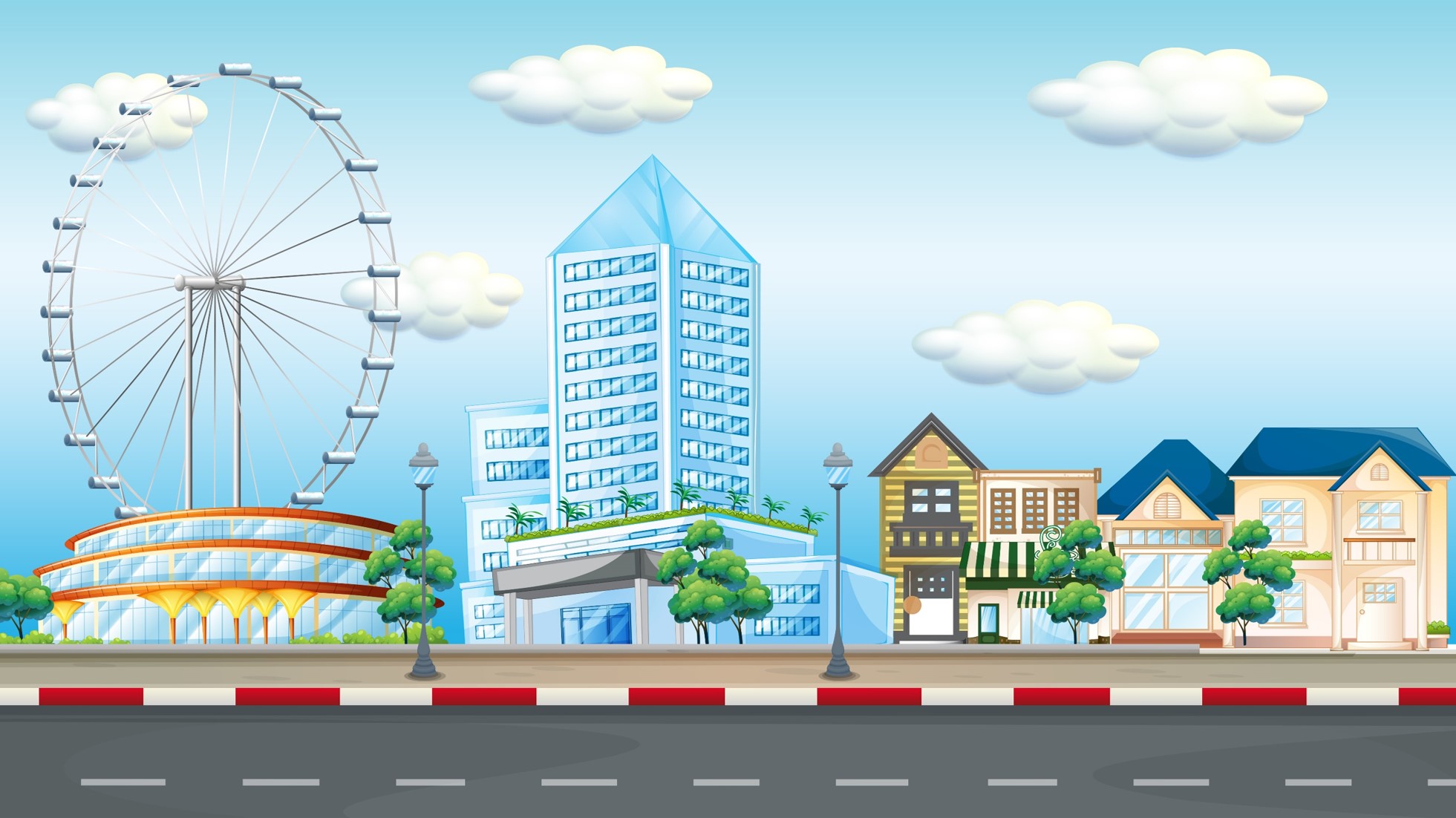 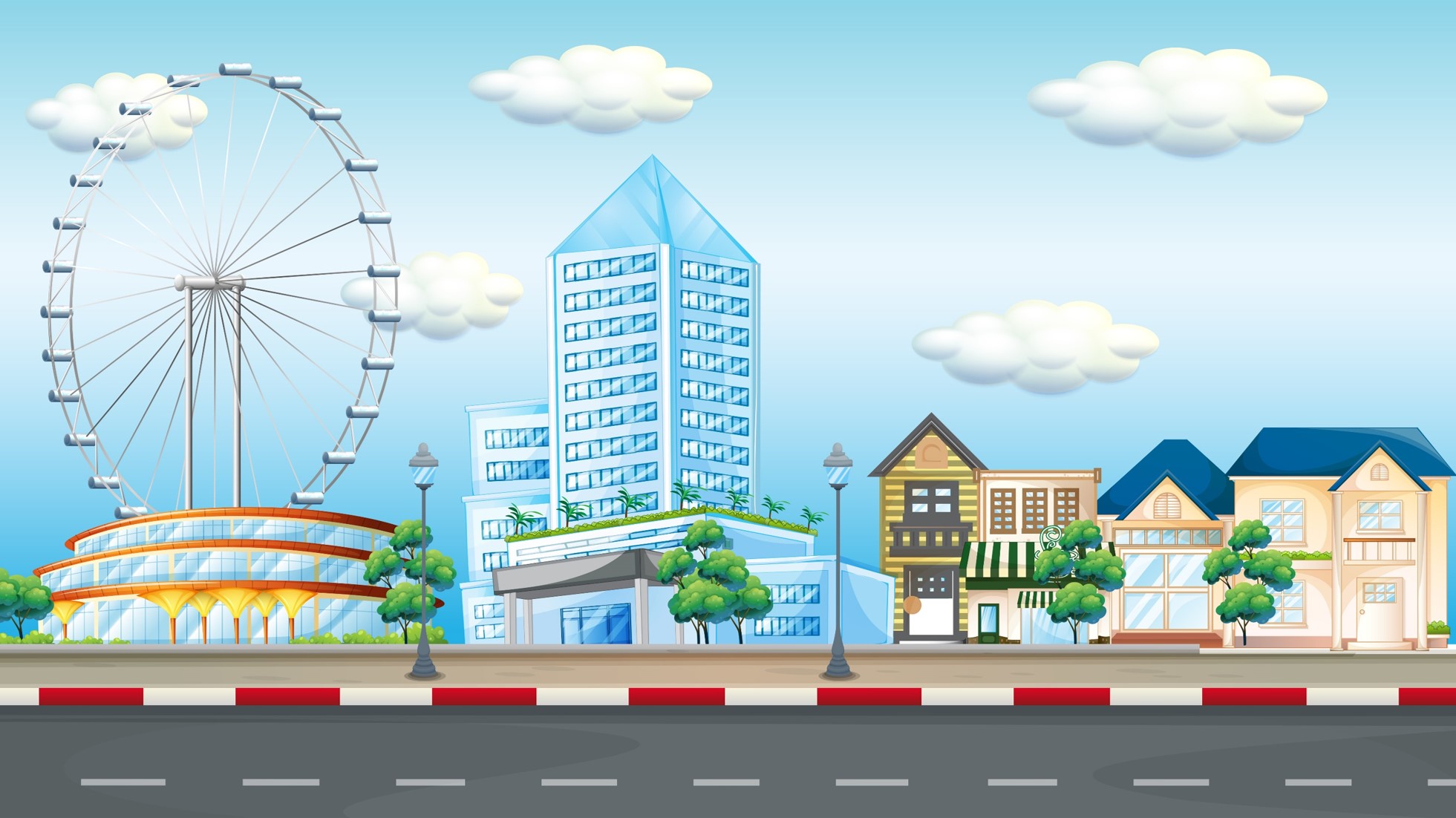 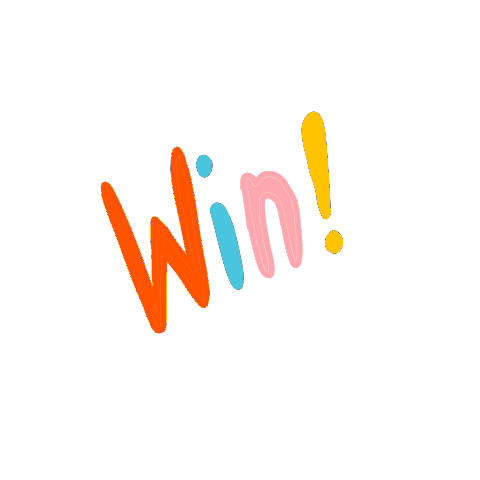 CÂU HỎI:
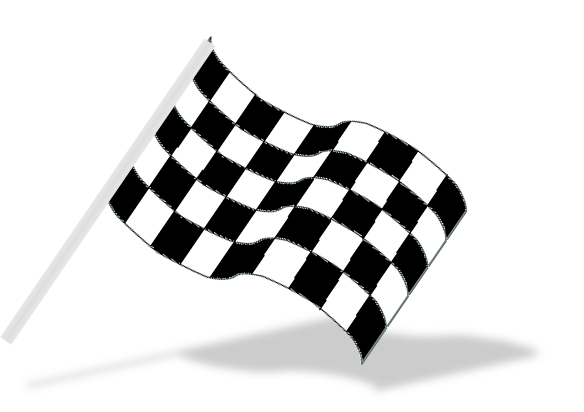 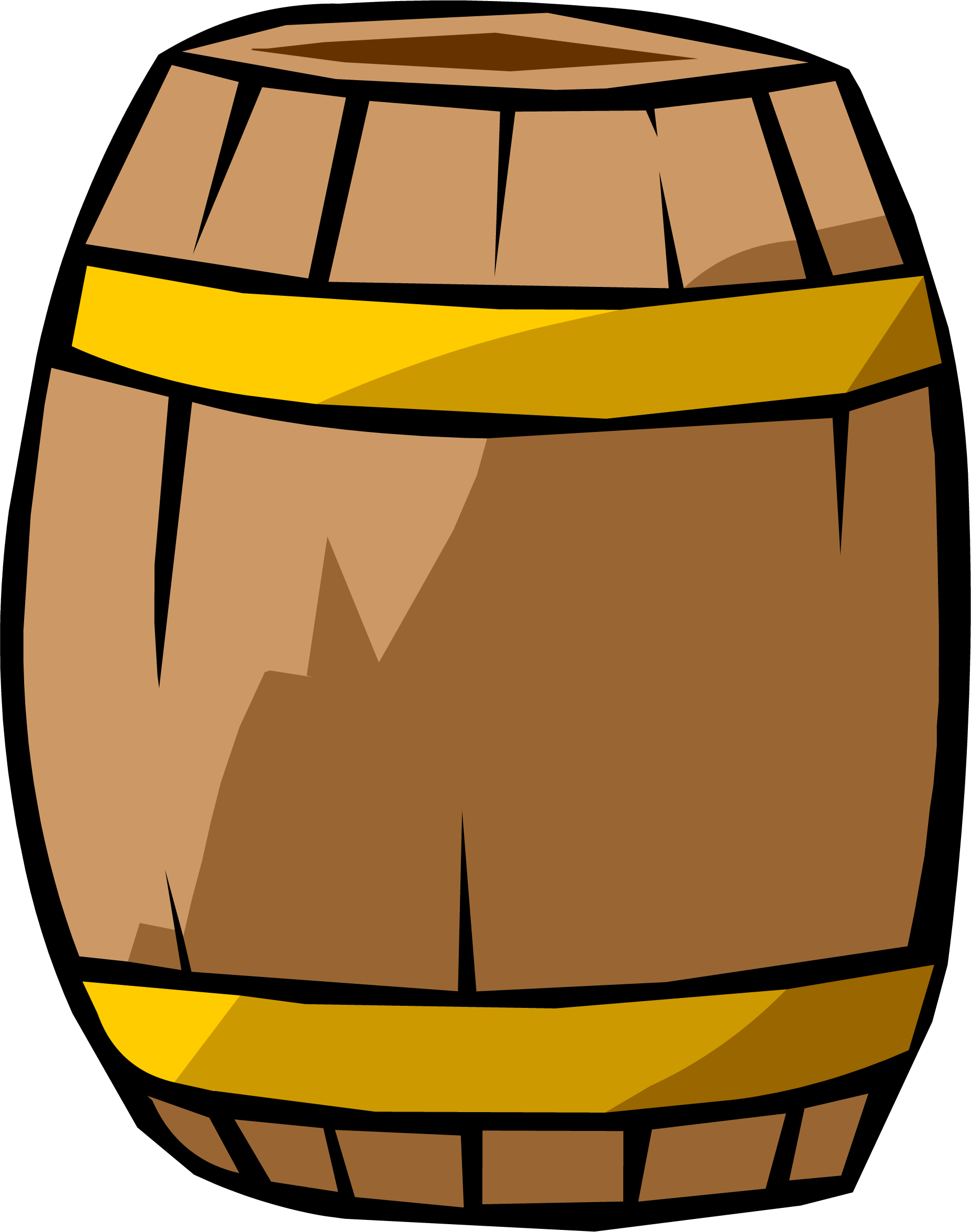 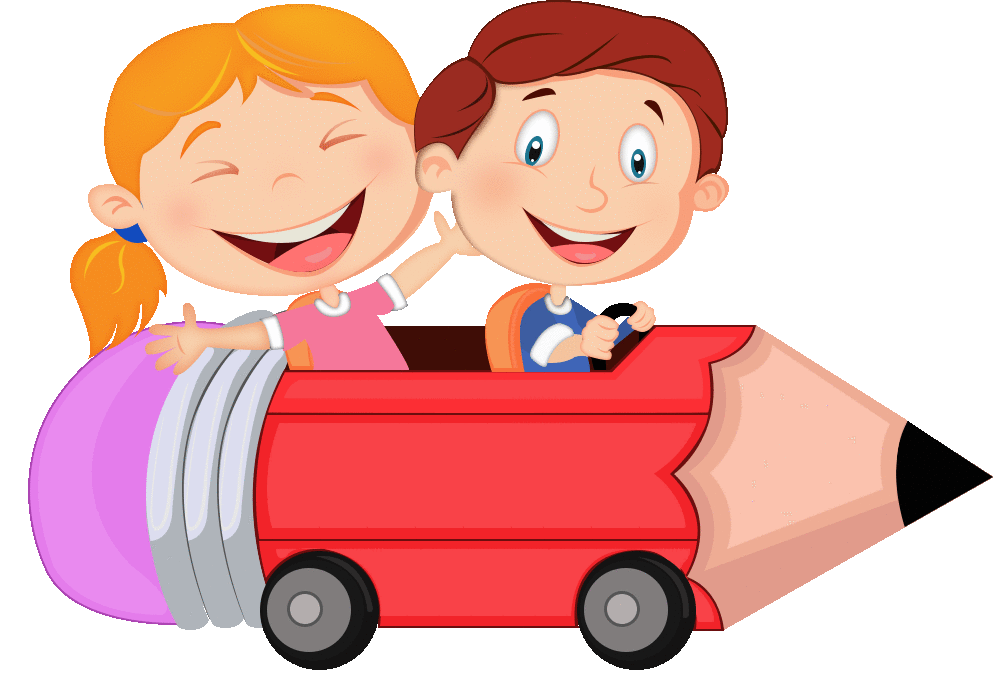 Chúc mừng bạn đã vượt qua chặng thứ 3
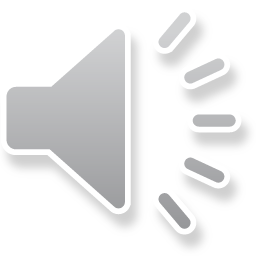 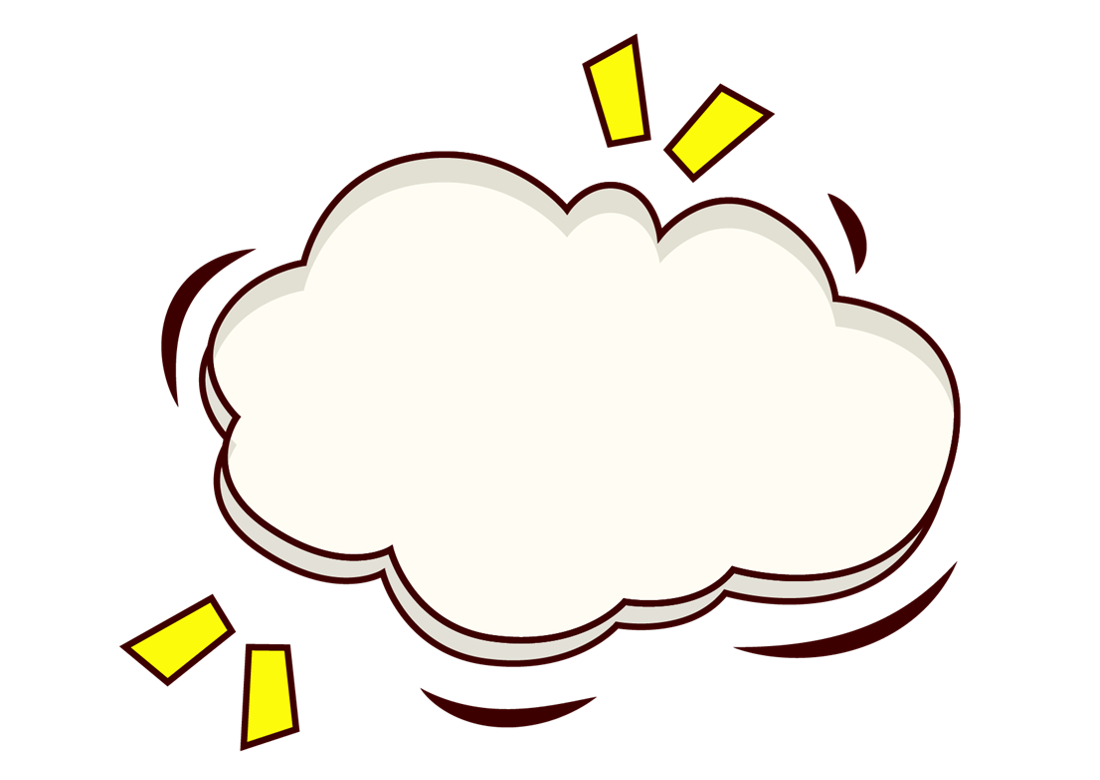 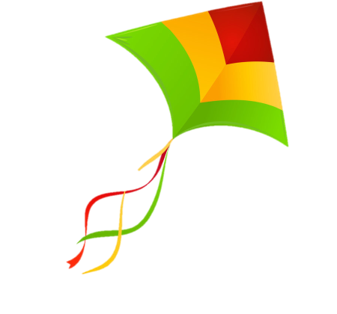 Tự nhận xét
 sau tiết học
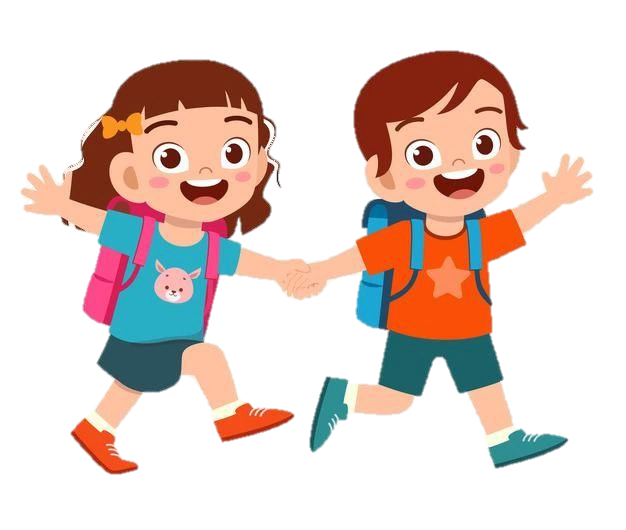 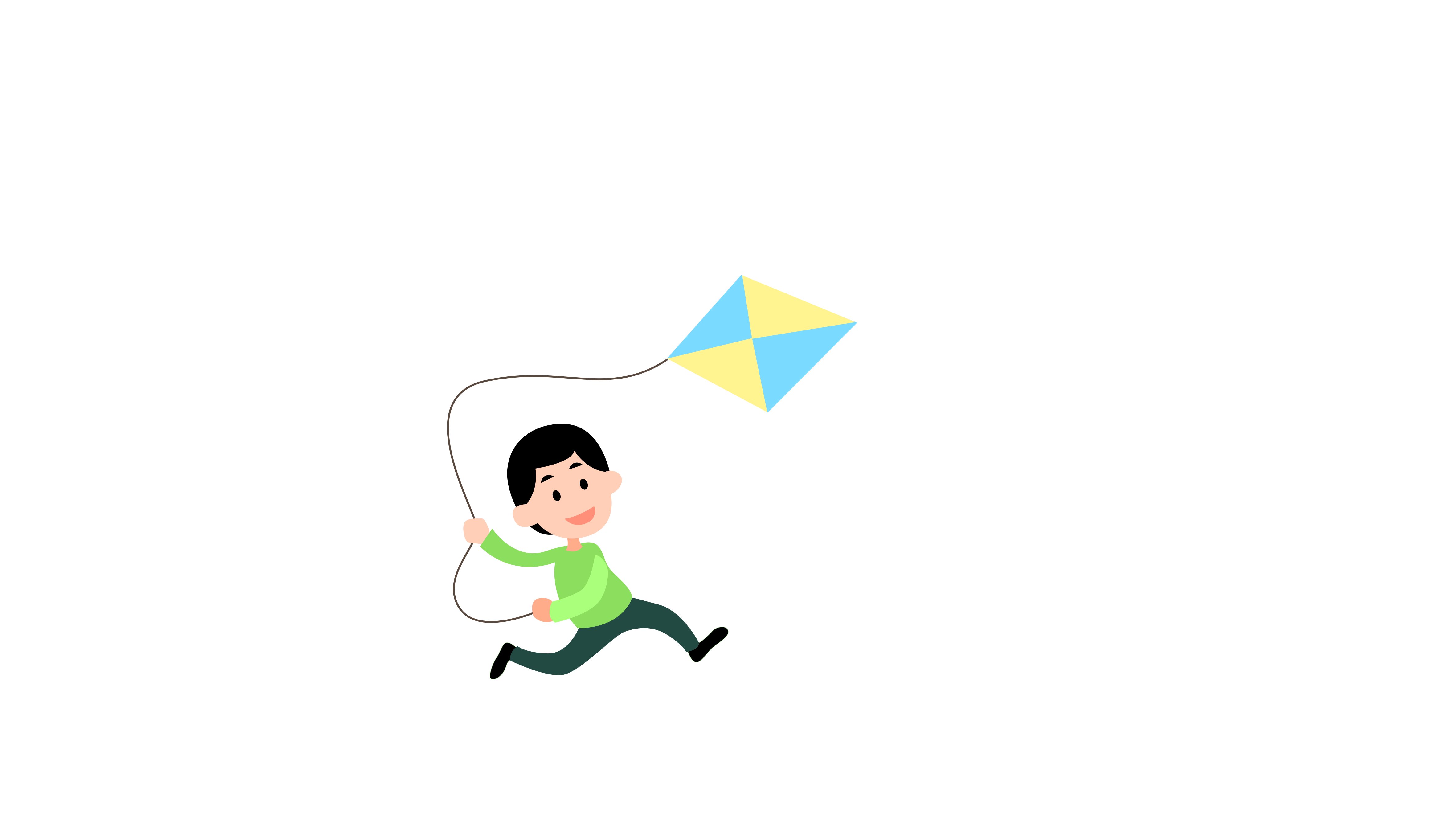 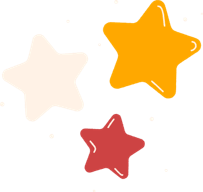 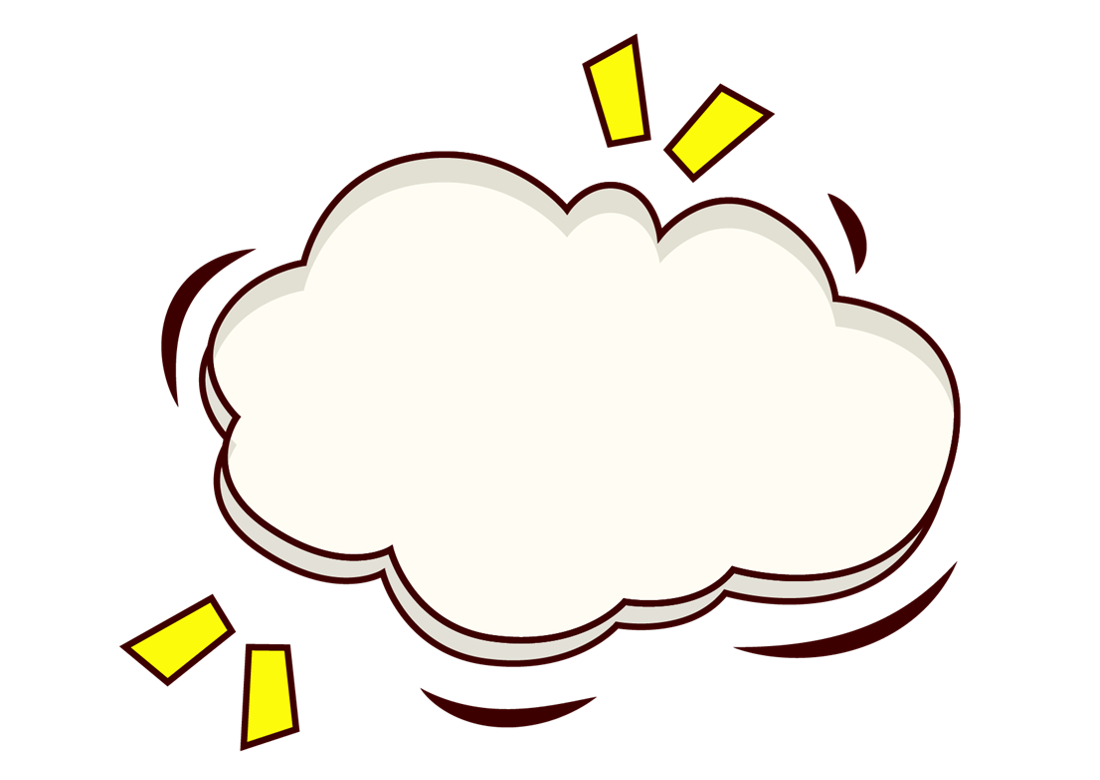 Tự nhận xét
 sau tiết học
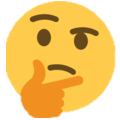 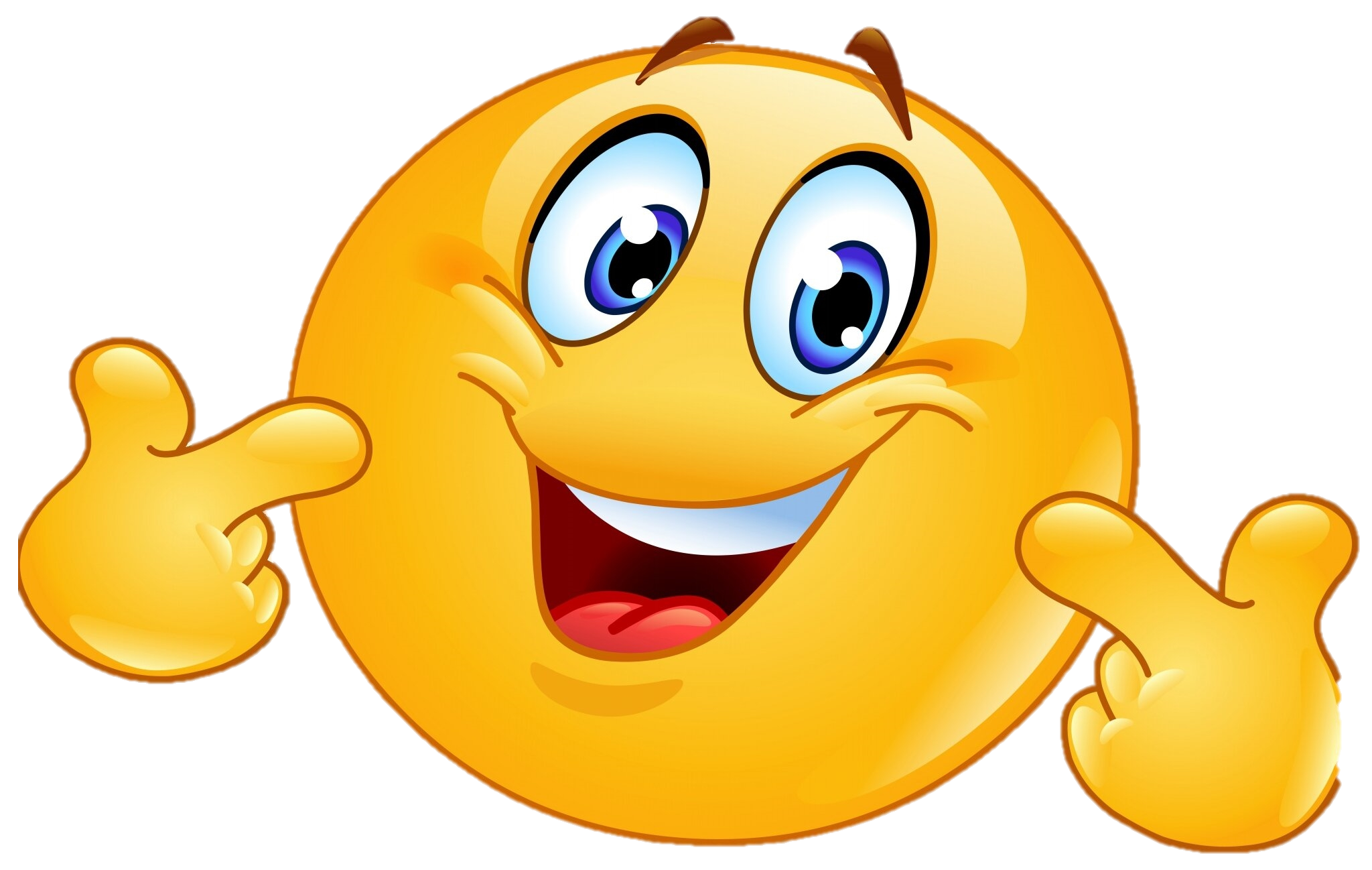 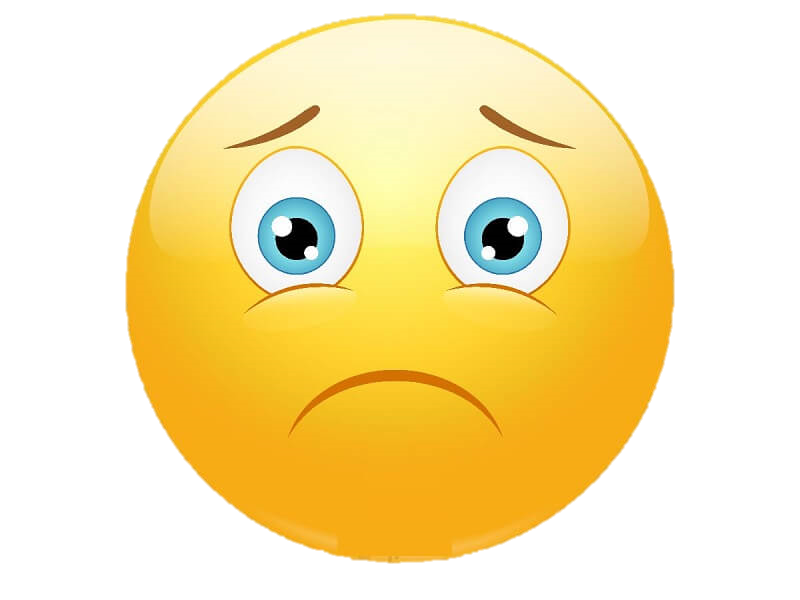 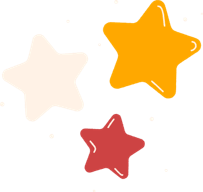 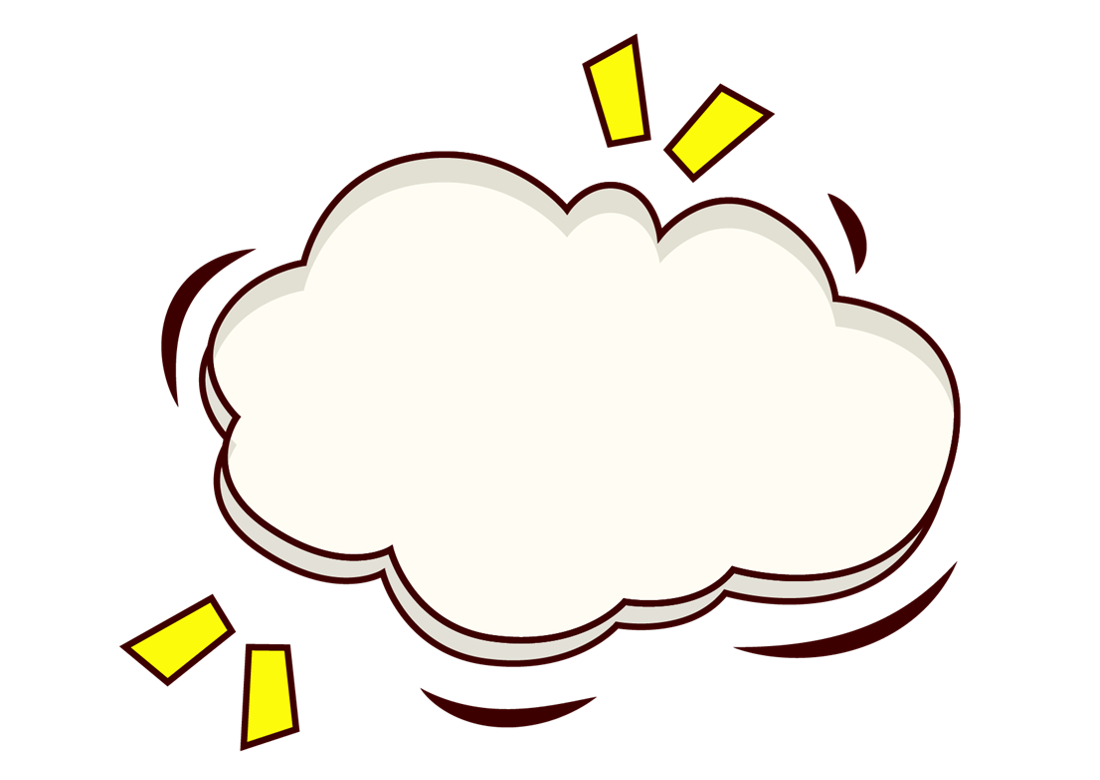 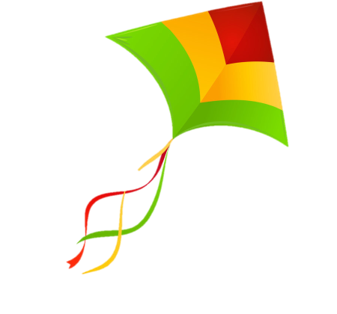 Dặn dò
Hoàn thành các bài tập.
Chuẩn bị bài tiếp theo
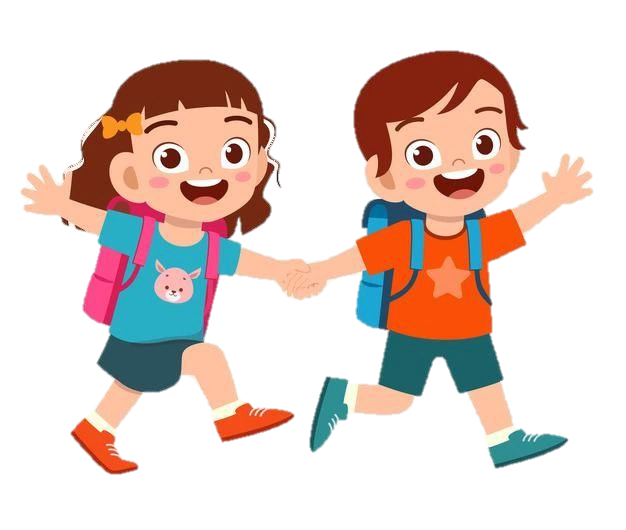 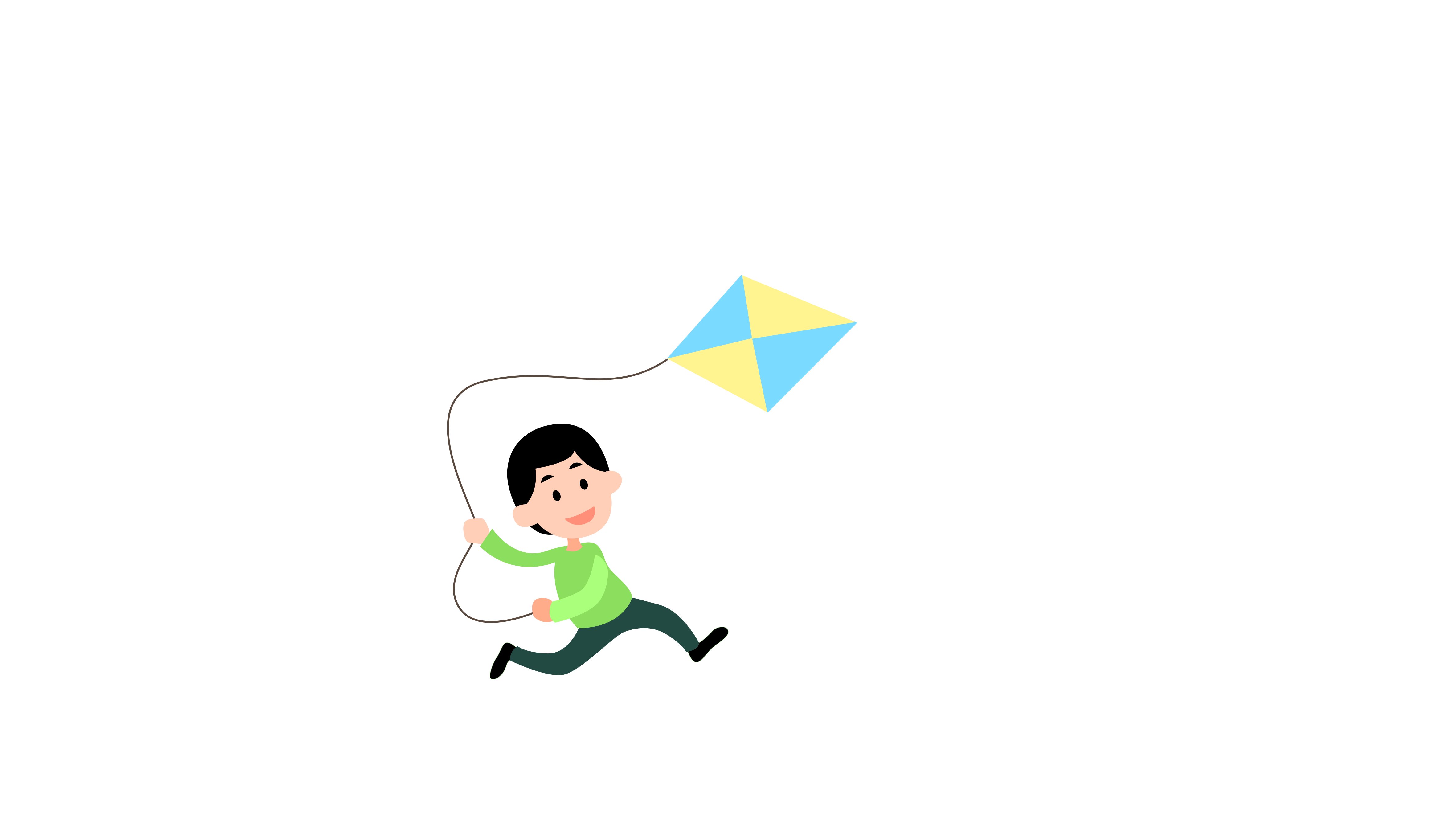 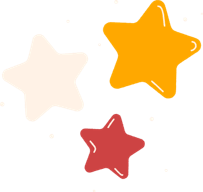 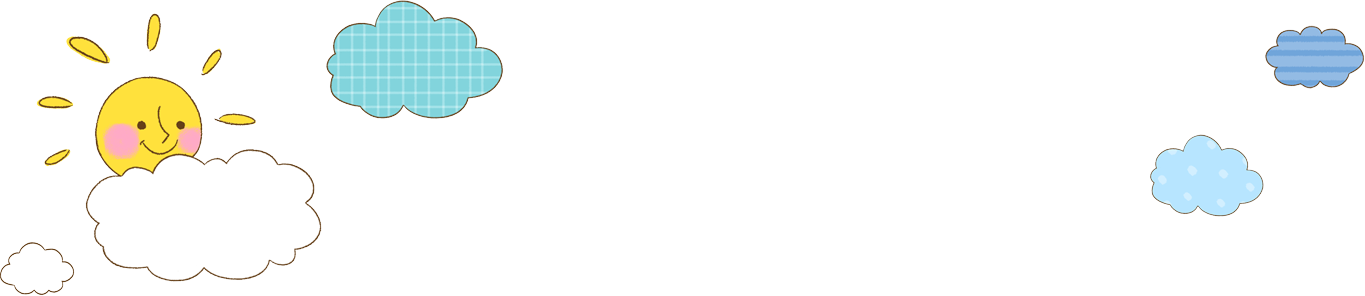 CẢM ƠN QUÝ THẦY CÔ
CHÀO CÁC EM
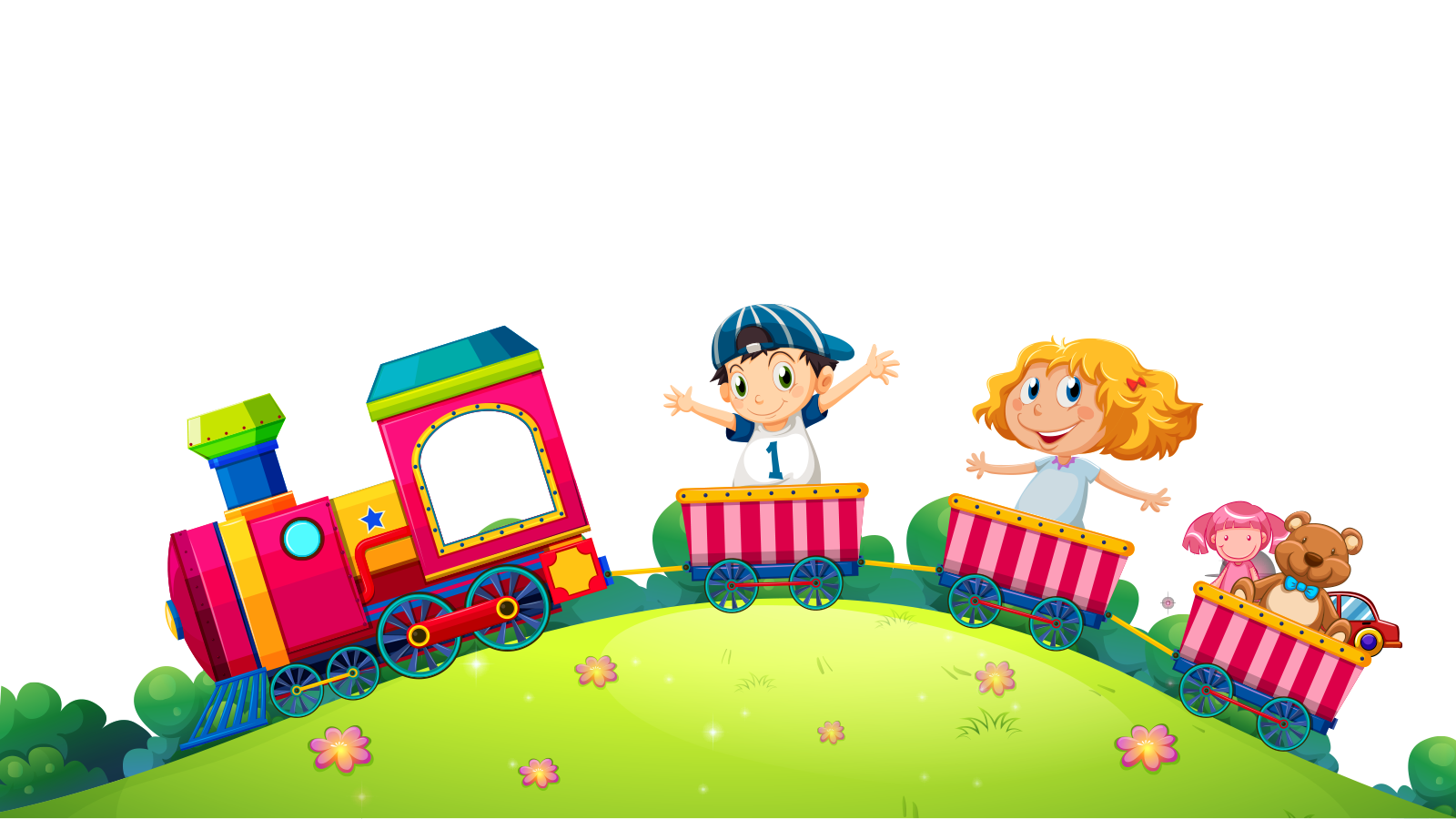